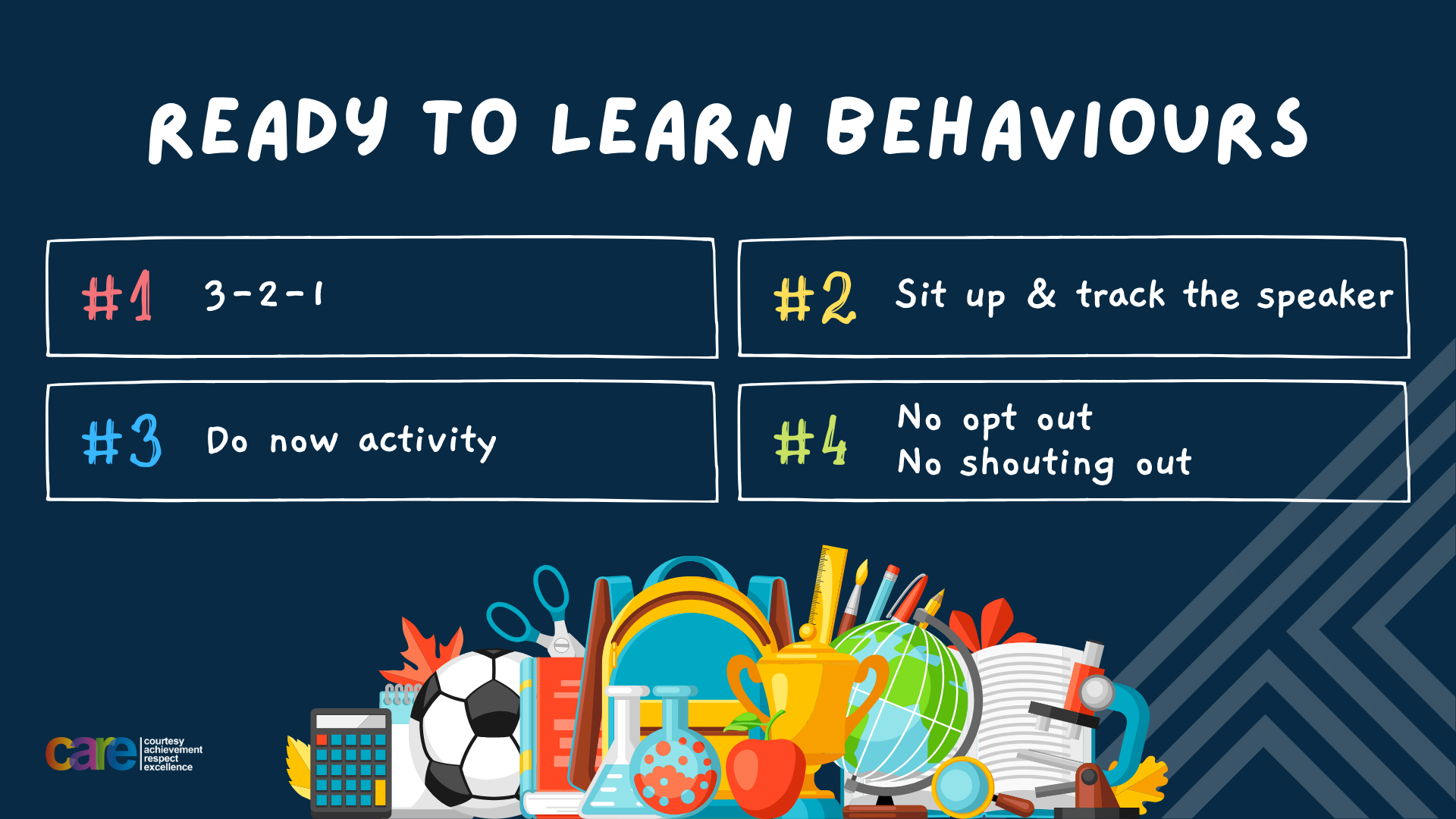 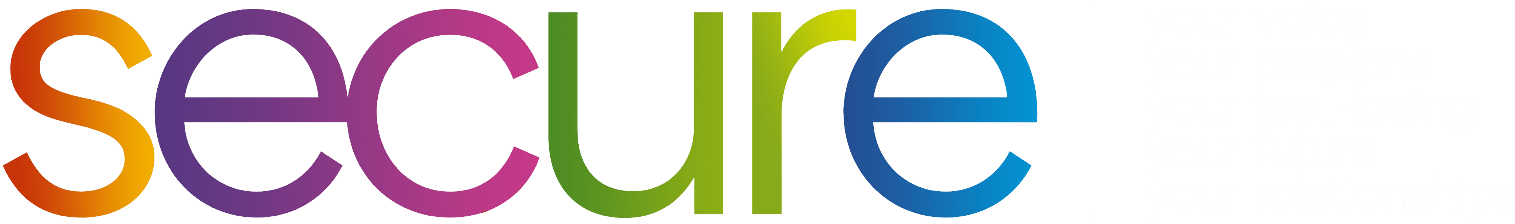 Write the date: 17 May 2024
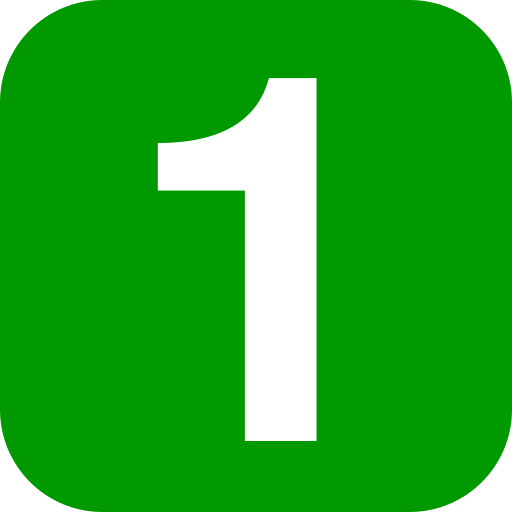 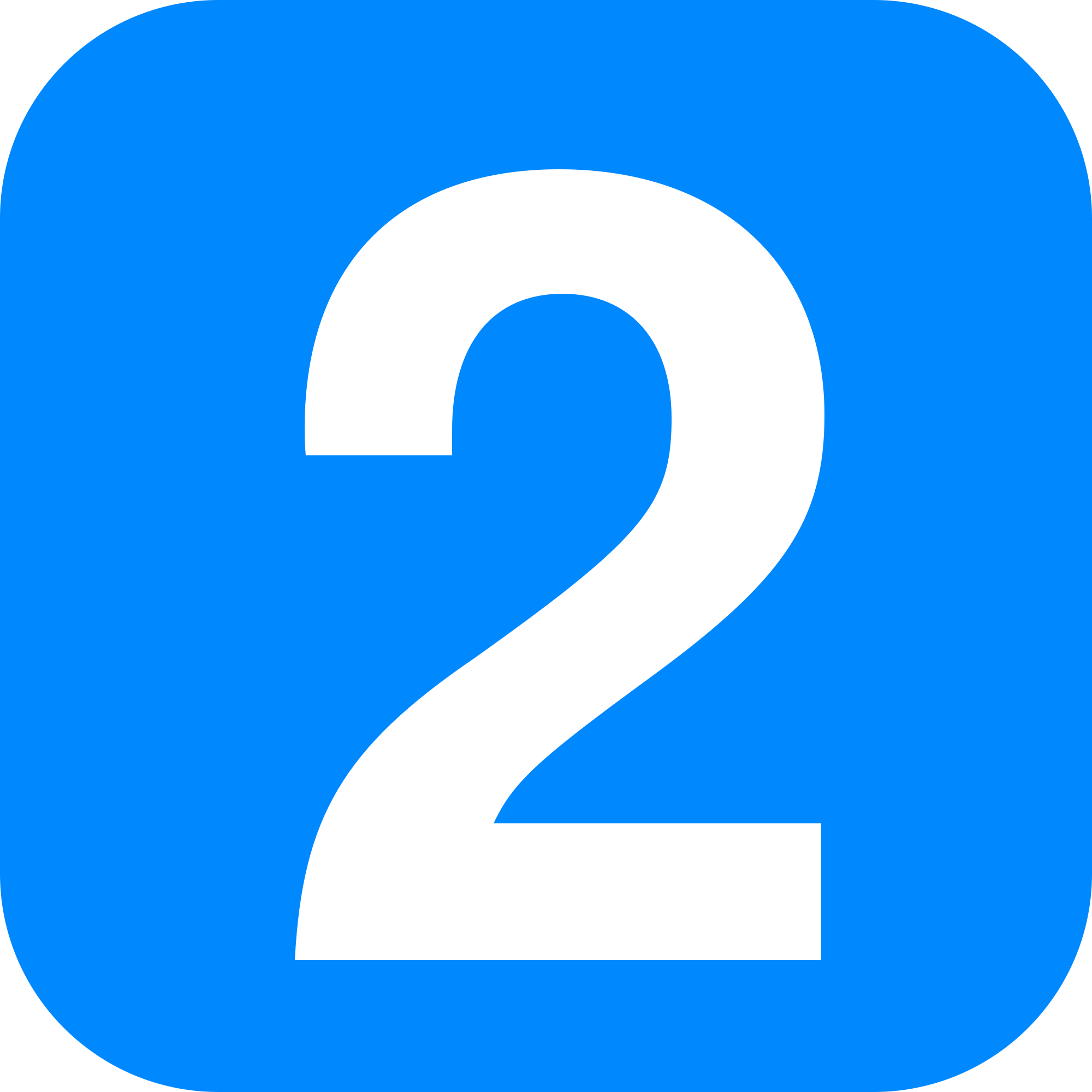 Write the title: What is consent?
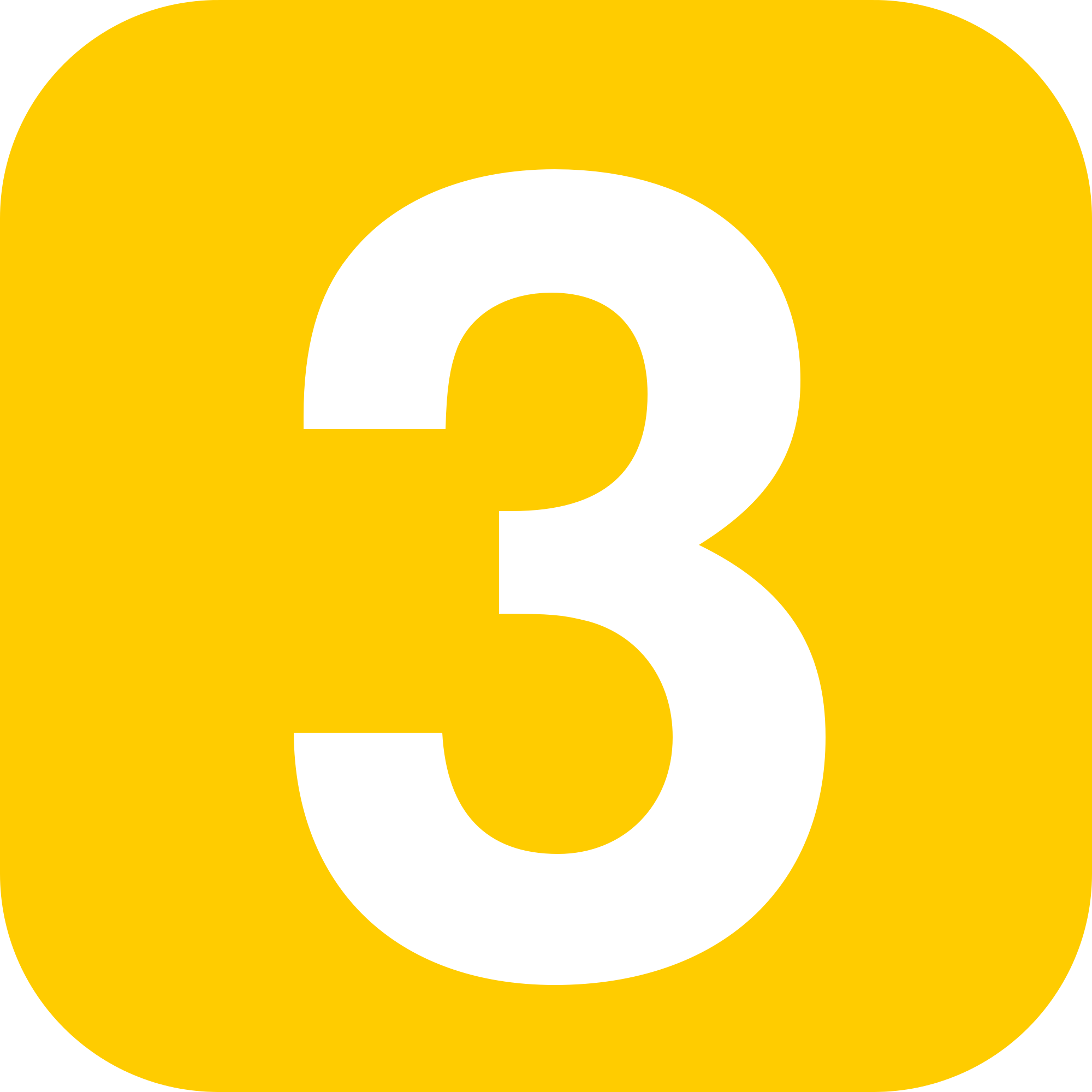 Underline both!
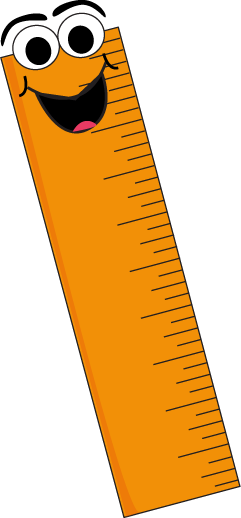 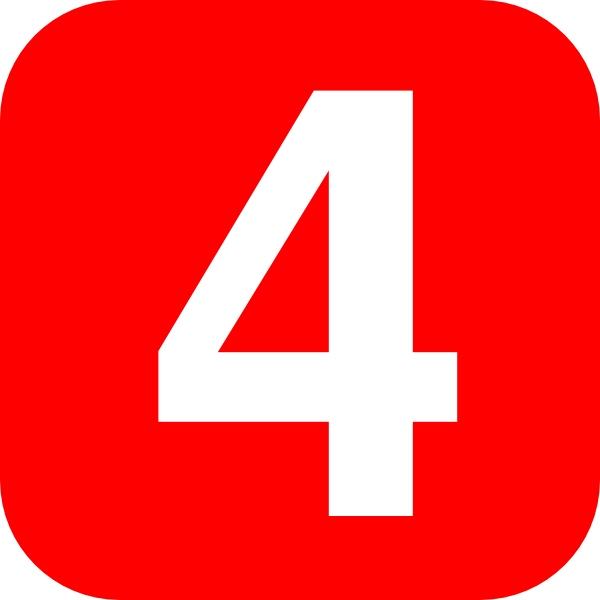 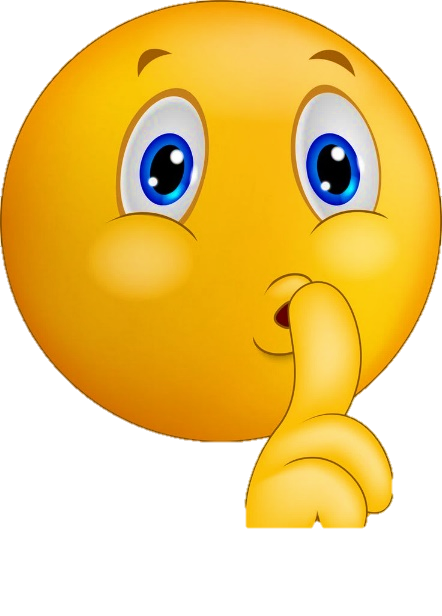 Complete the do now task:


True or False – people should enter a romantic relationship because they think everyone else is doing it?

2. Give one example of how females are stereotyped in the media

3. What principle of an unhealthy relationship is being described – “When one person dominates the other person in the relationship to get their own way”
False
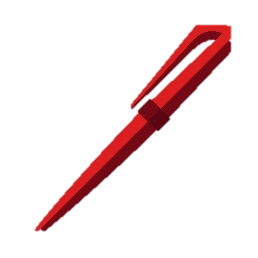 Females are in need of protection from males, they are focused on emotions, relationships and fashion
Control
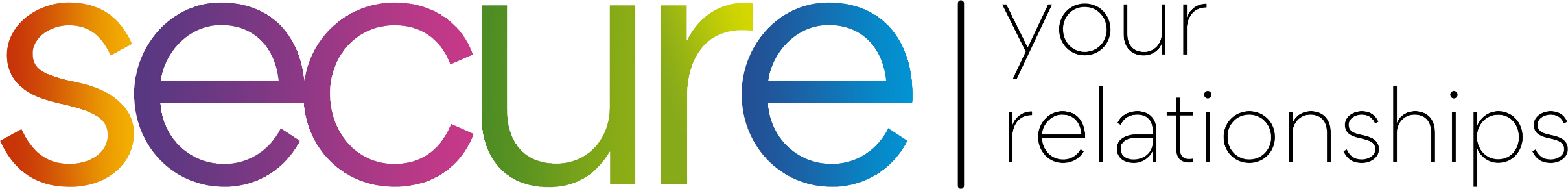 Secure your relationships: Learning Journey
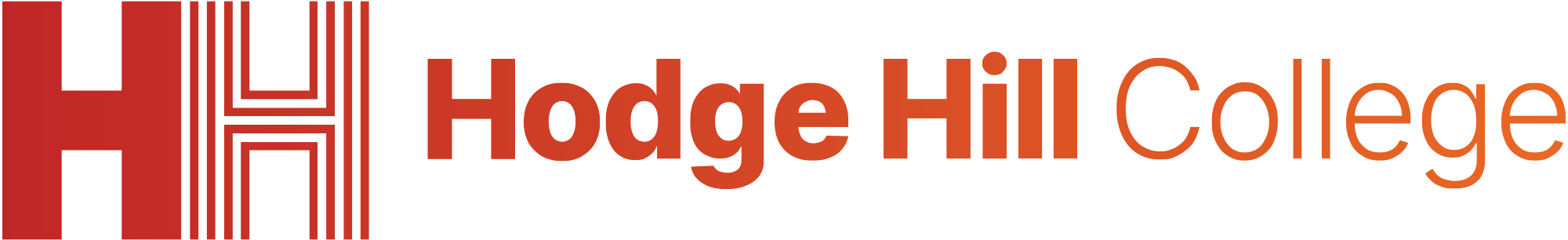 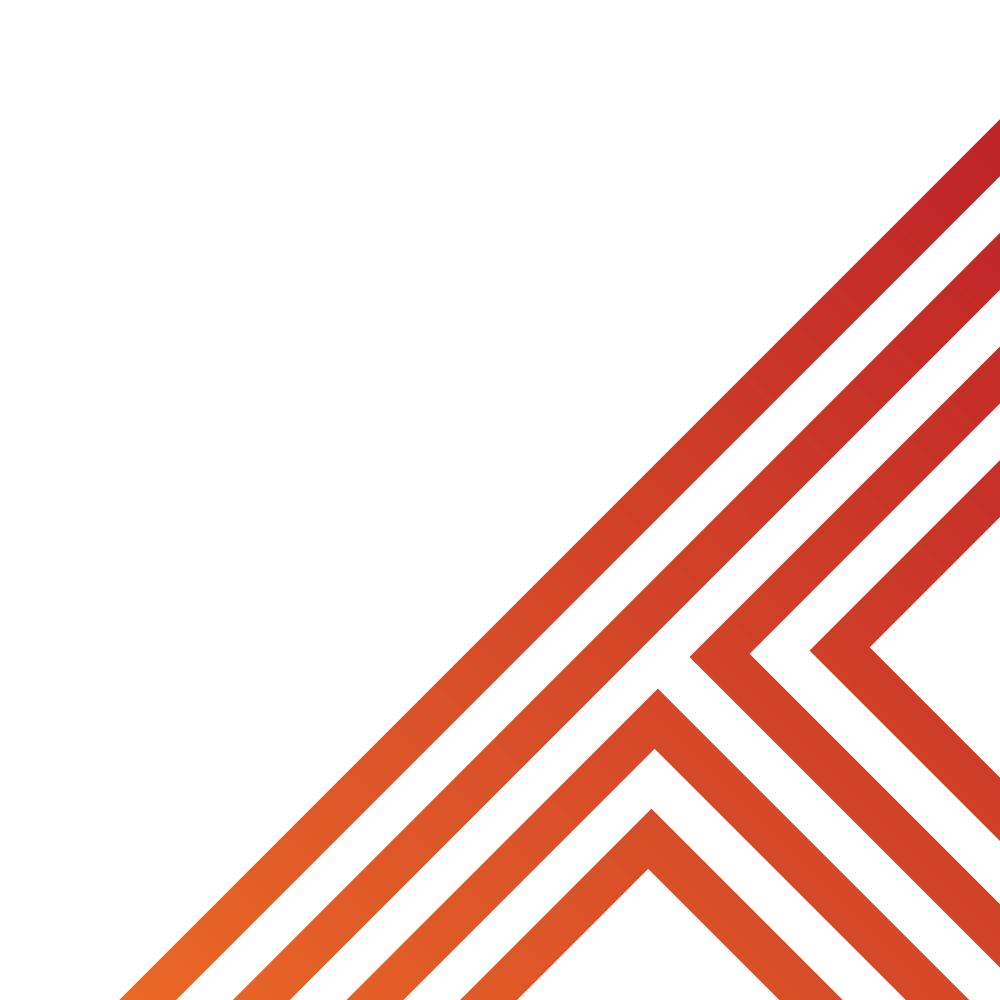 Stereotypes in the media
What is identity?
What is a healthy relationship?
What are romantic relationships?
What is an unhealthy relationship?
Review
What is consent?
Today we will look at:

What is consent?

This includes:
Definition of consent
How to gain consent?
What is appropriate or inappropriate touch
The law around consent
Please remember that we should not be asking anyone in the class or the teacher personal questions.

The teacher may ask you questions about content in the lesson but this will never be about your personal experiences.
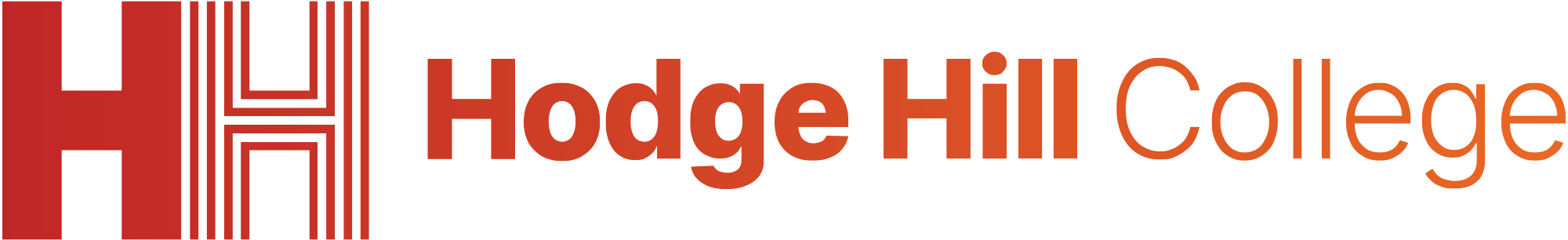 What is our starting point?
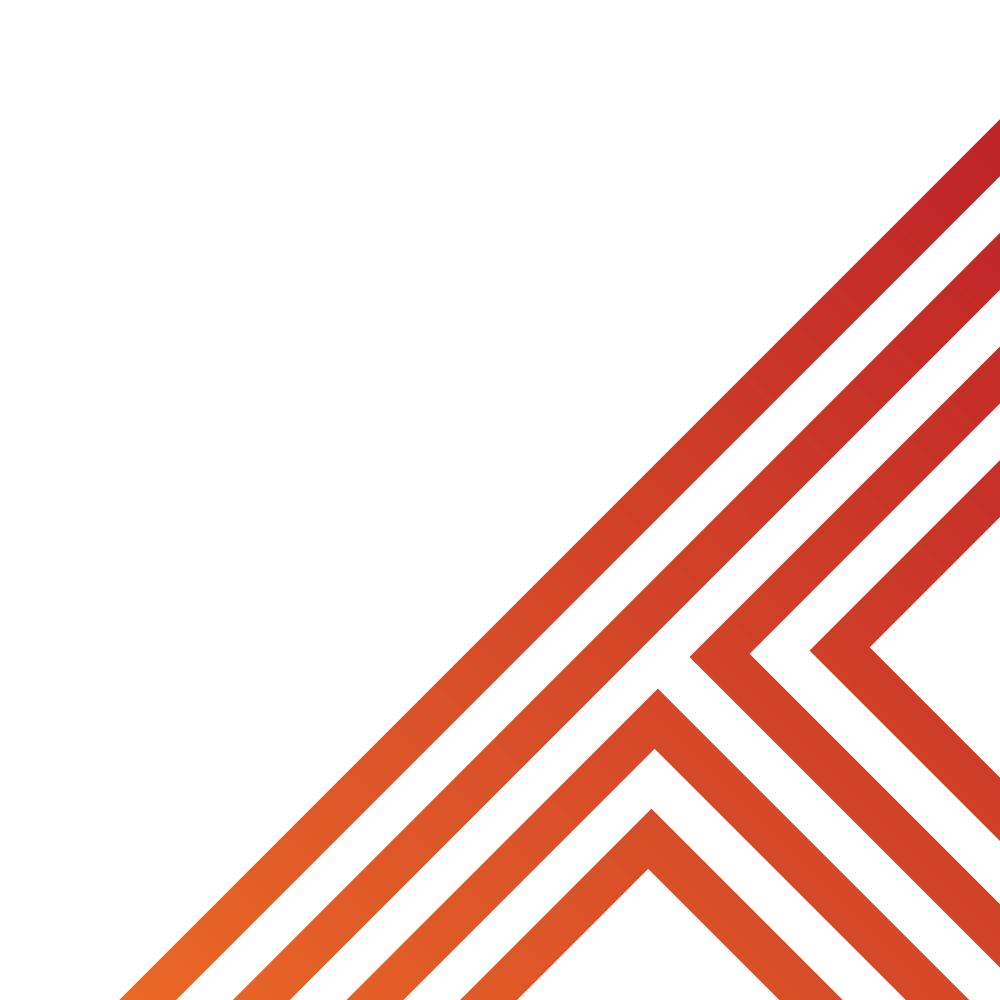 In your books complete the following sentence

At the beginning of the lesson I think consent is…
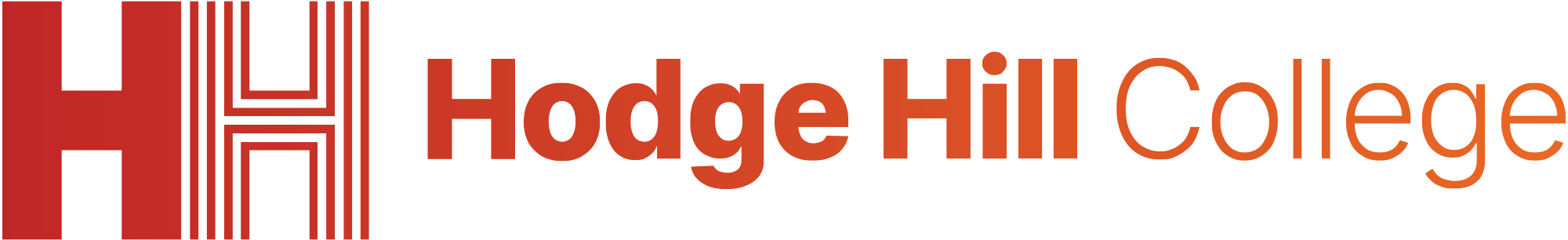 What is consent?
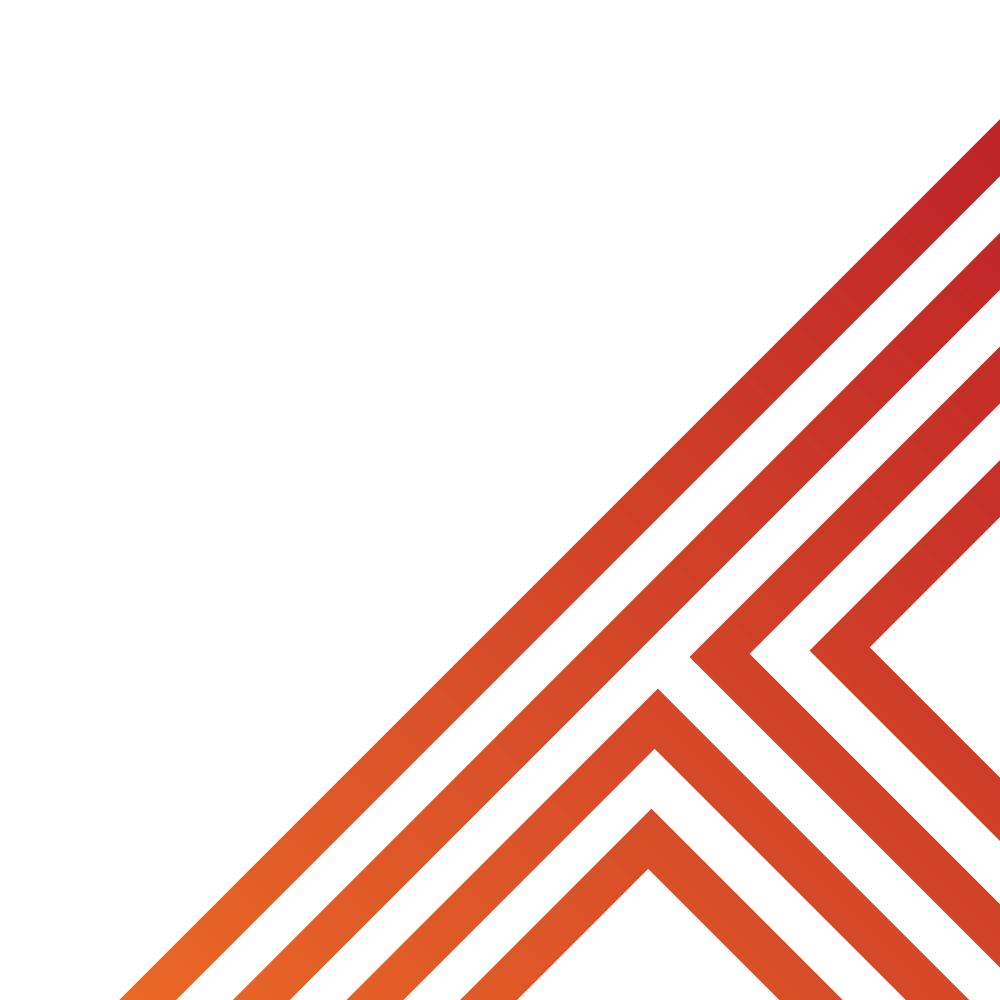 The definition of consent is…

“An agreement by choice made by someone with the freedom and capacity to provide consent.”

Another good word to replace consent is permission. To gain consent is to ask permission to do something
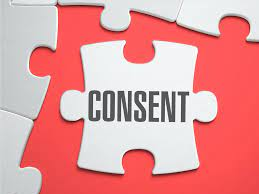 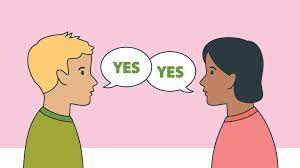 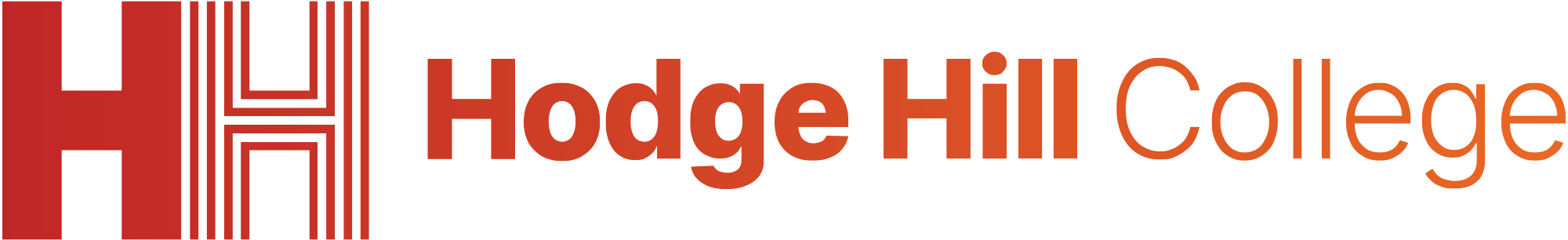 What is consent?
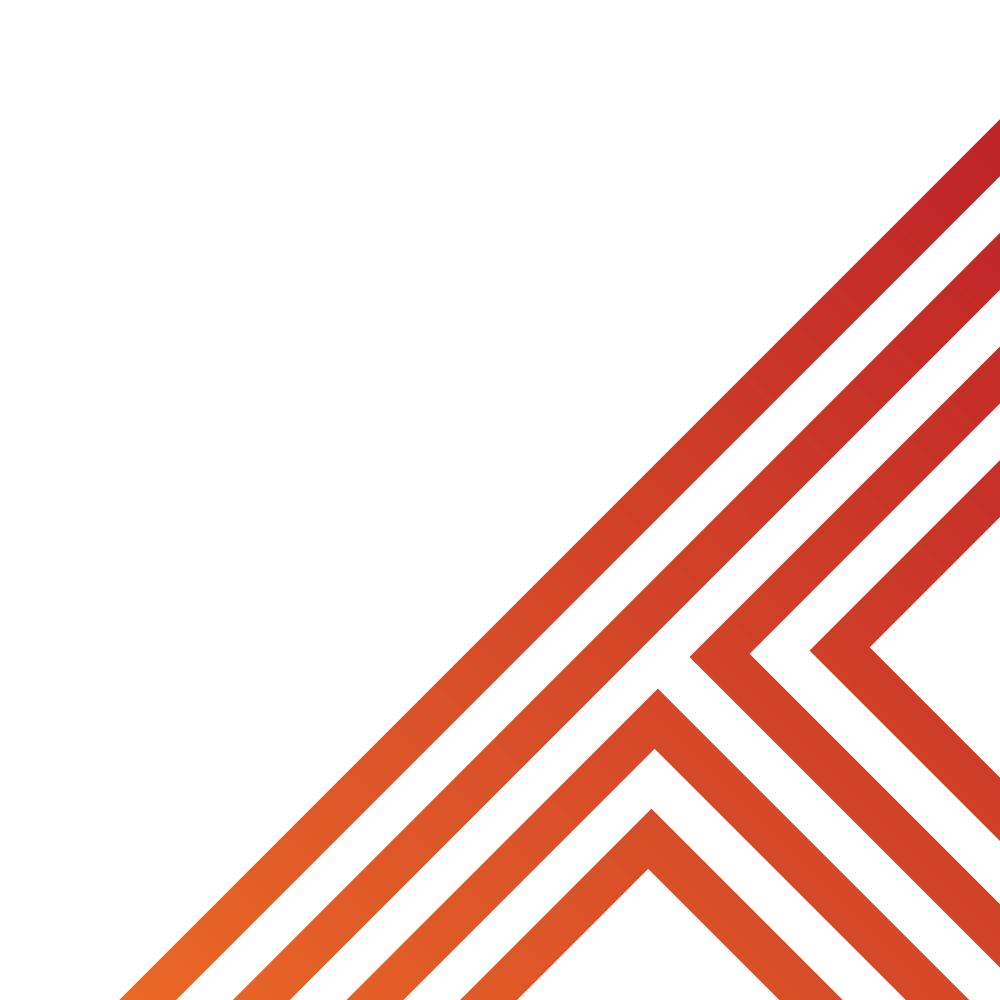 The definition of consent includes 2 keywords:

Choice
Freedom

Turn and Talk

With a partner discuss what these words means and why they are important when asking for consent/permission?

Be ready to share your ideas with the class
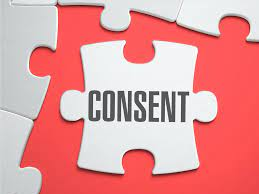 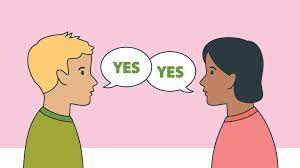 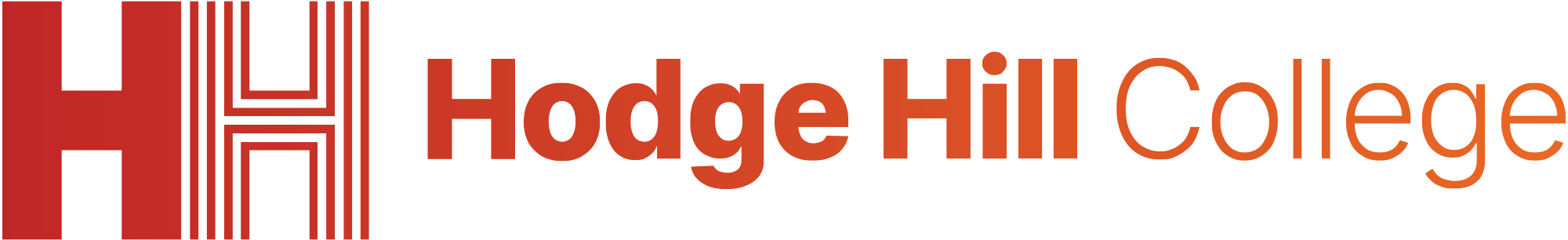 How to gain consent?
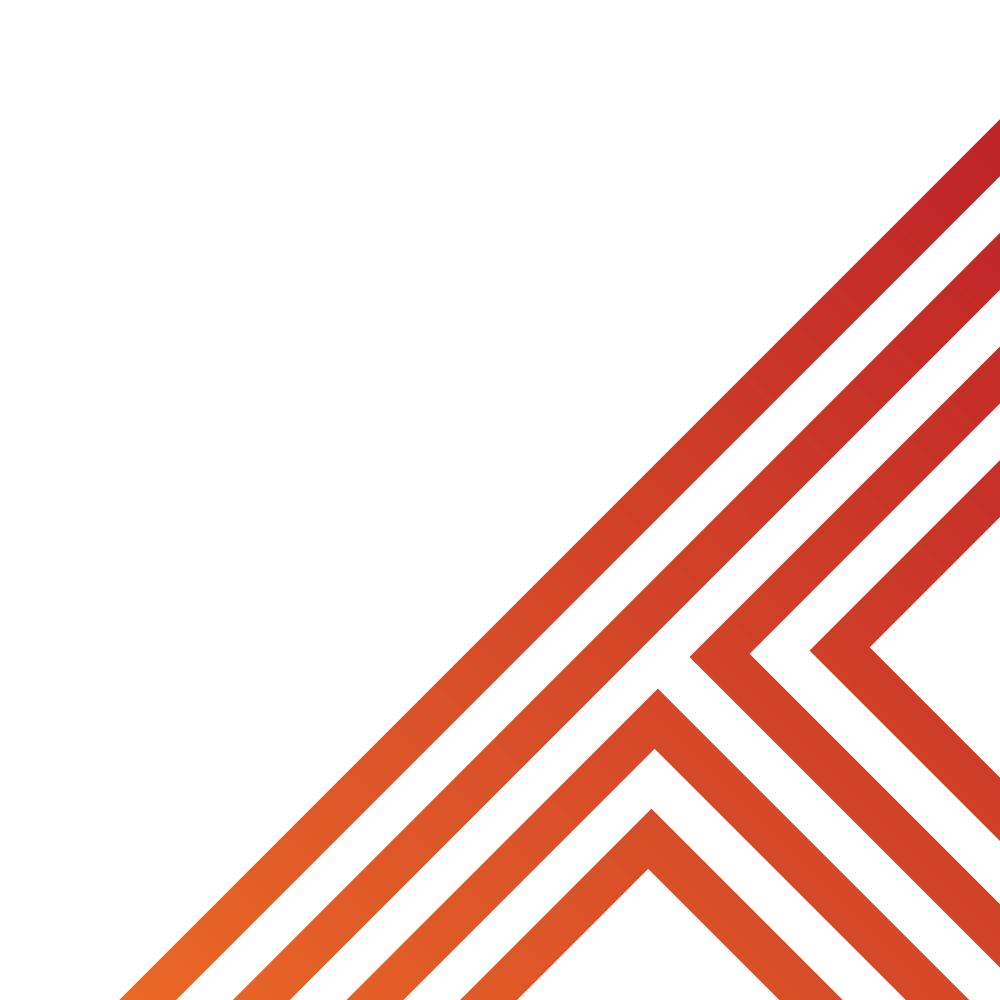 One way of gaining consent is through verbally asking a question.

However, respect must be given to the answer even if it is not the answer the person asking wants or is expecting. This is the person being questioned exercising their choice and freedom.

By respecting the decision this shows understanding for that person’s choice and freedom.
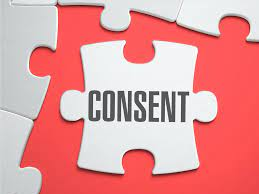 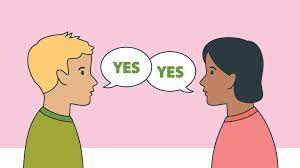 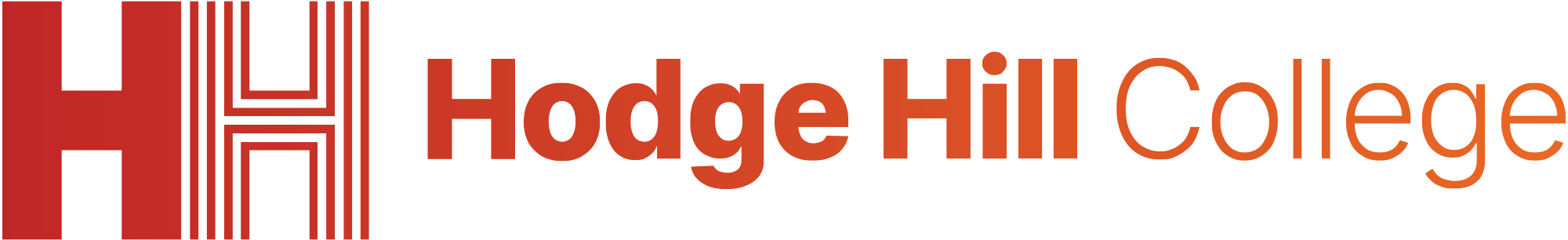 Consent – a practical example
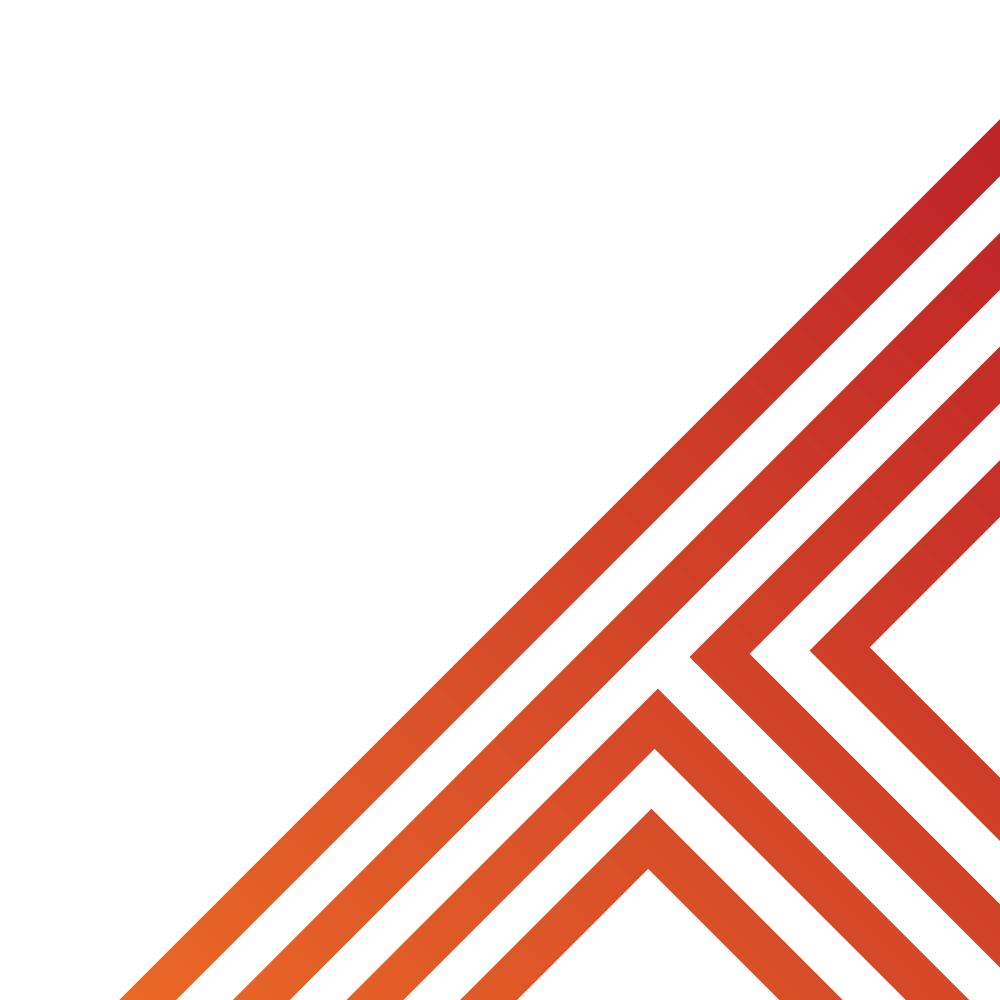 You are now going to play “rock, paper, scissors” with people in the class.

Rules of the activity:
Best out of 3 games
It should be “3, 2, 1, show” or “rock, paper, scissors, shoot” – no cheating!
Before starting a game, you must ask permission/gain consent to play
You must respect the persons decision if they say no they do not want to play a game with you.
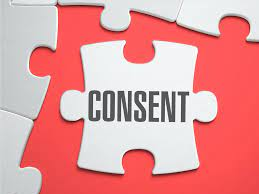 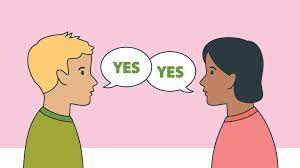 [Speaker Notes: Teachers – you should also tell 1 or 2 people to say no to certain people if they are asked to play a game, you should also get 1 or 2 people to change their minds half way through the game so they end the game and go see if they can play against someone else.]
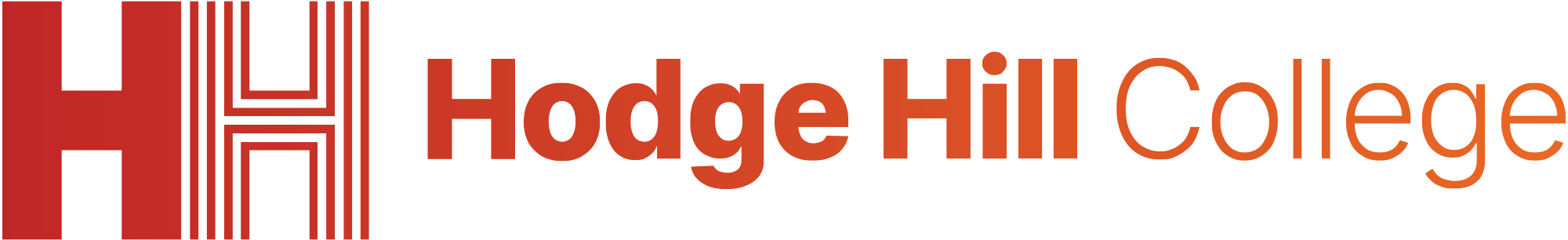 Consent – a practical example reflection
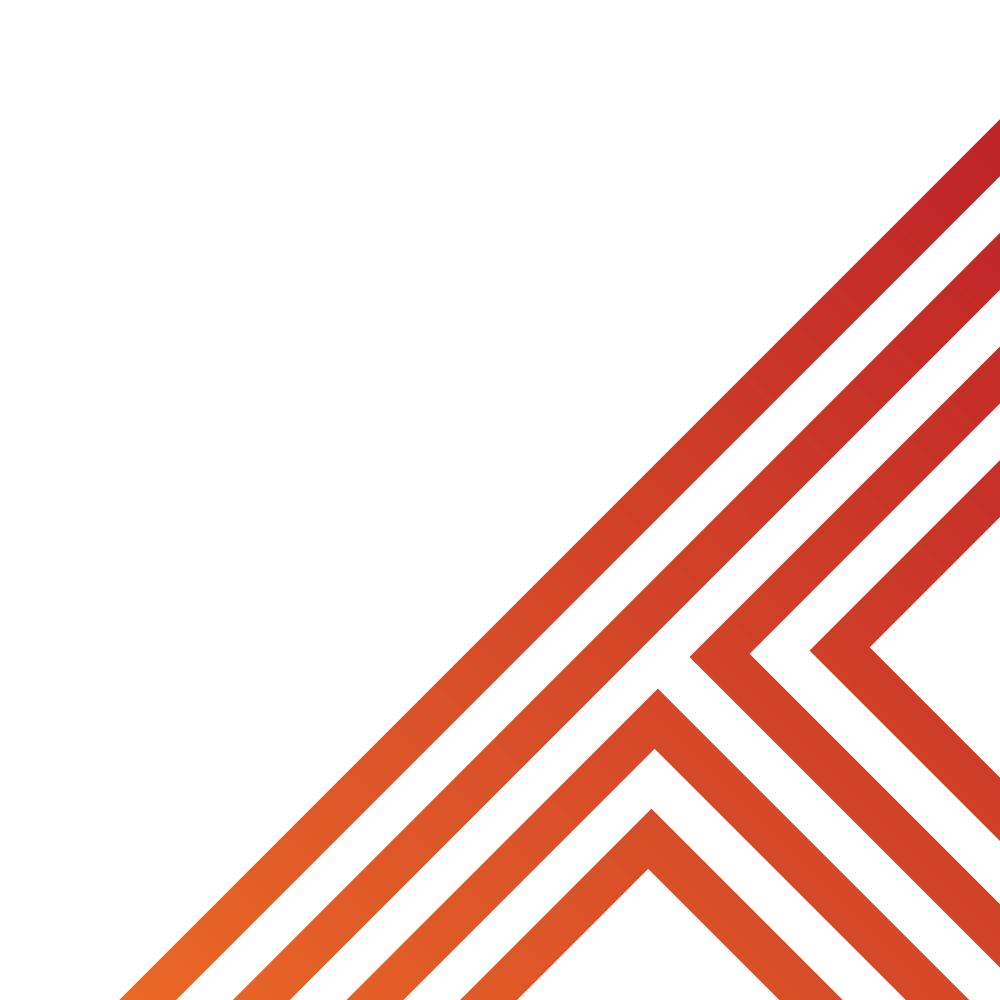 Did everyone respect your choice and freedom in deciding if you could play a game of rock, paper, scissors?

Did anyone give consent and then change their mind? What happened next?

This is an important aspect of consent. Just because consent was initially given, if someone changes their mind, consent is immediately withdrawn. Respect must be shown to this decision as it show their choice and freedom to withdraw consent at anytime.
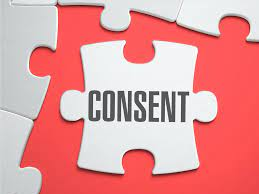 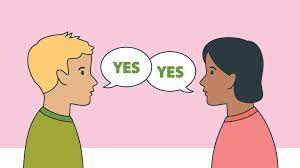 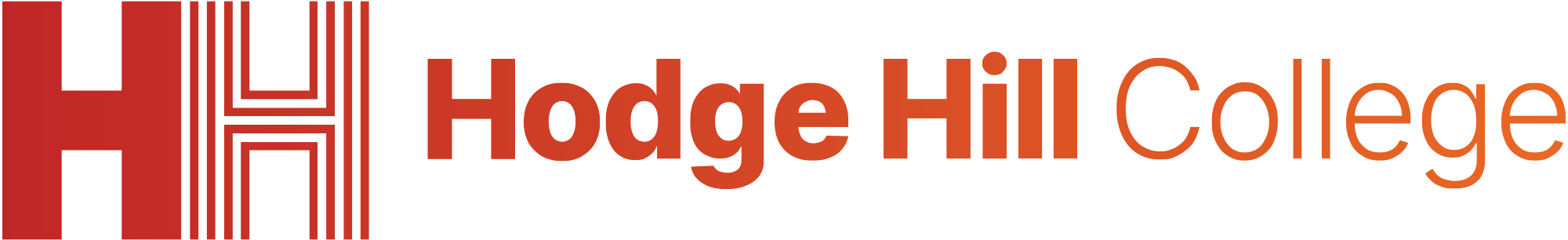 Hinge Questions – whiteboard activity
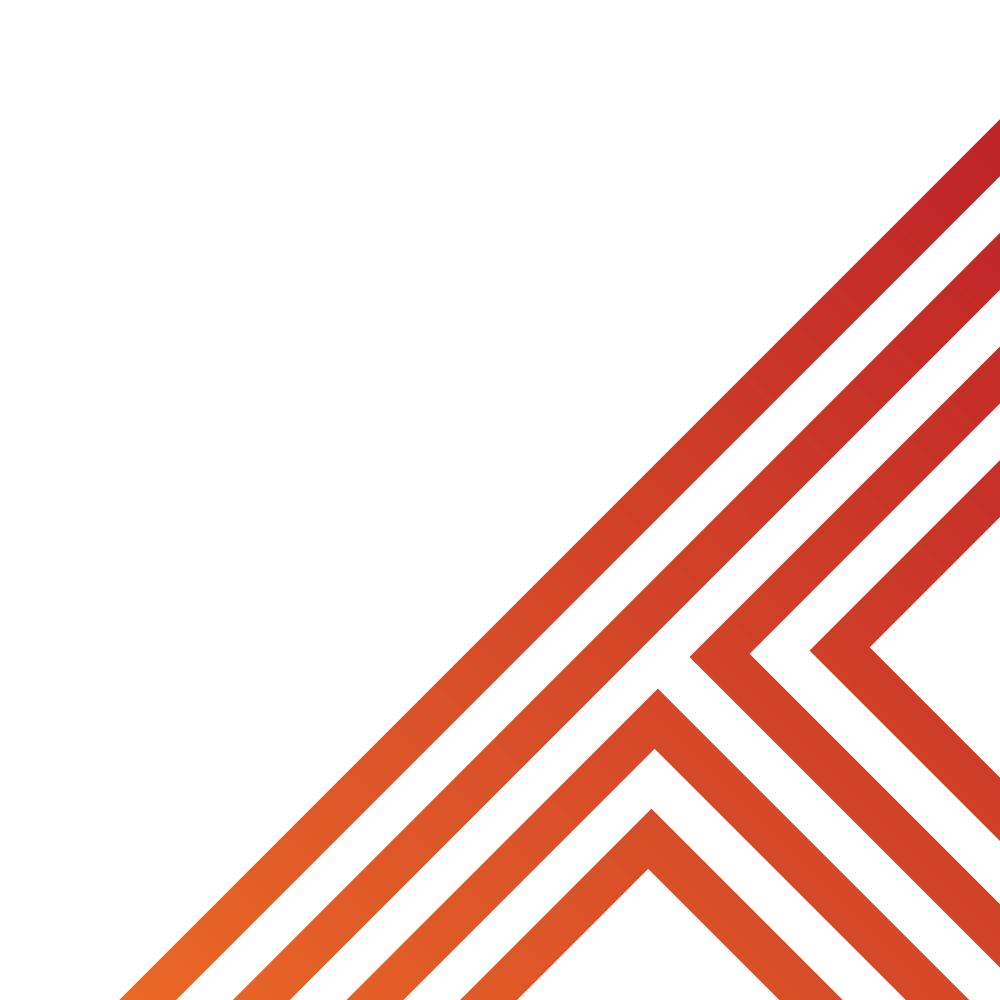 3
Rules!

I will ask the question and give you some thinking time. (no more than 10 seconds)

Write the answer and turn your whiteboard over so nobody can see it.

When I am ready I will put on the 3 to 1 counter.

When ‘Show me’ appears on the board you must hold up your whiteboard (even if you don’t know the answer and there is nothing on your board)
2
1
Show me! 
(even if your whiteboard is blank)
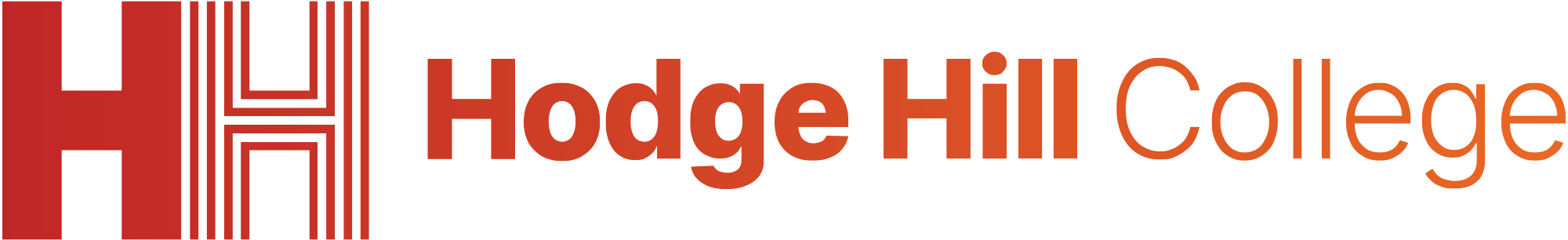 Hinge Questions – whiteboard activity
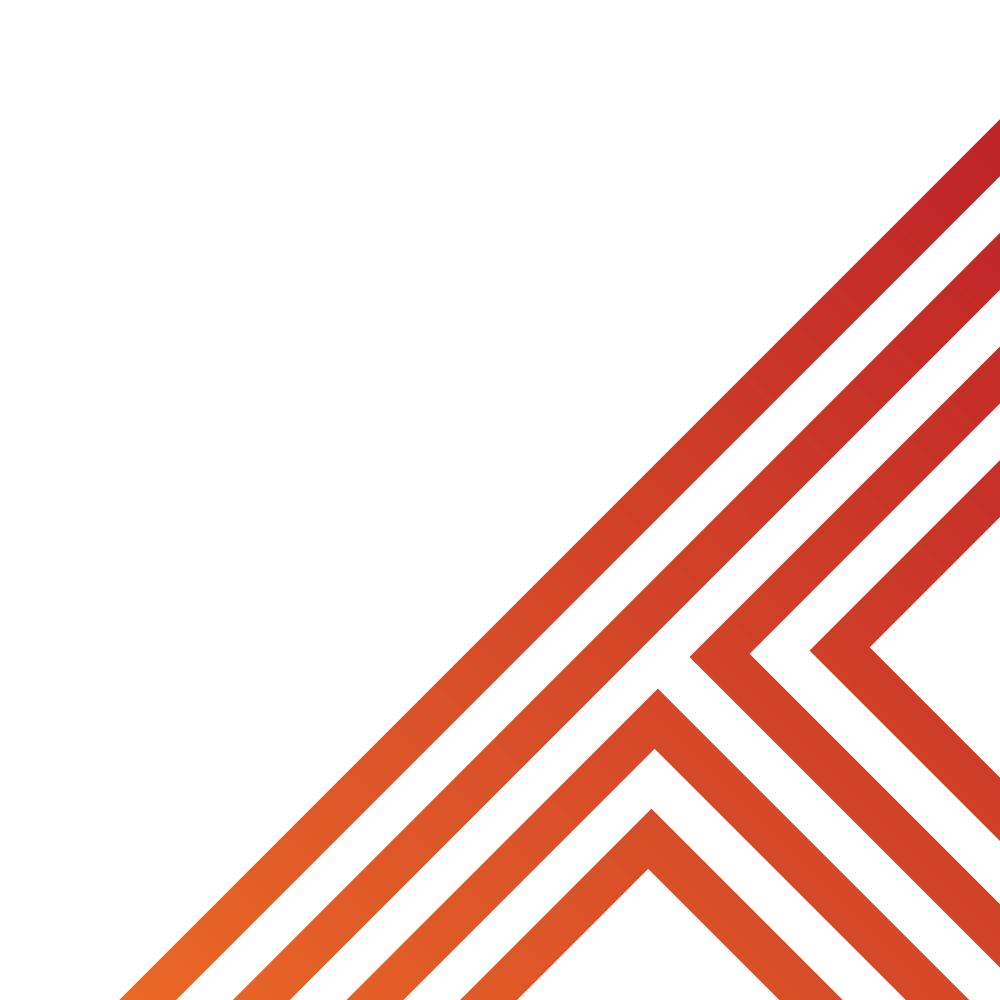 This the definition of…

“An agreement by choice made by someone with the freedom and capacity to provide consent.”


Consent
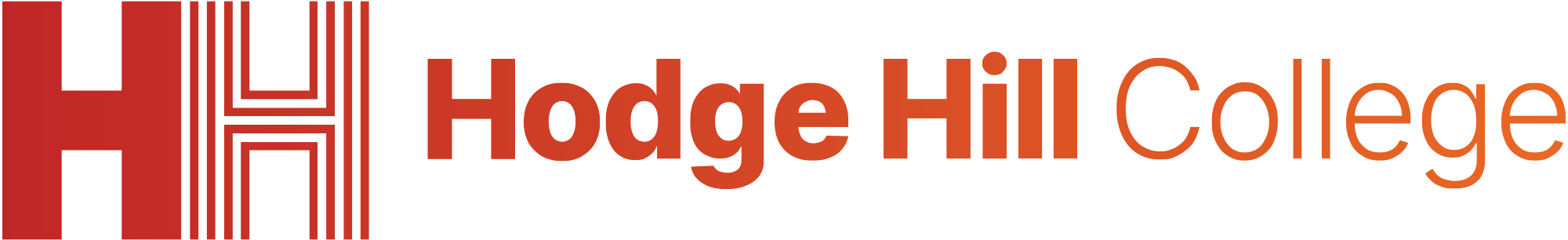 Hinge Questions – whiteboard activity
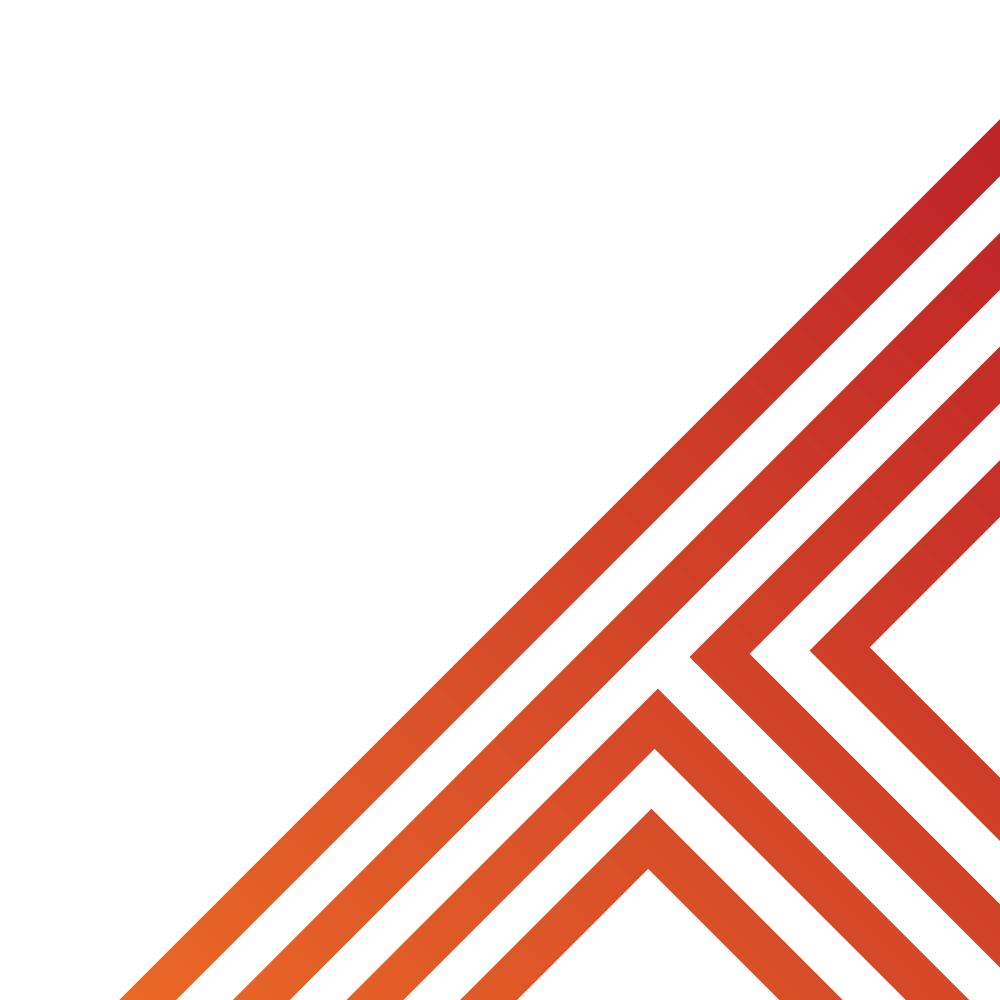 Another word that is similar to consent is…


Permission
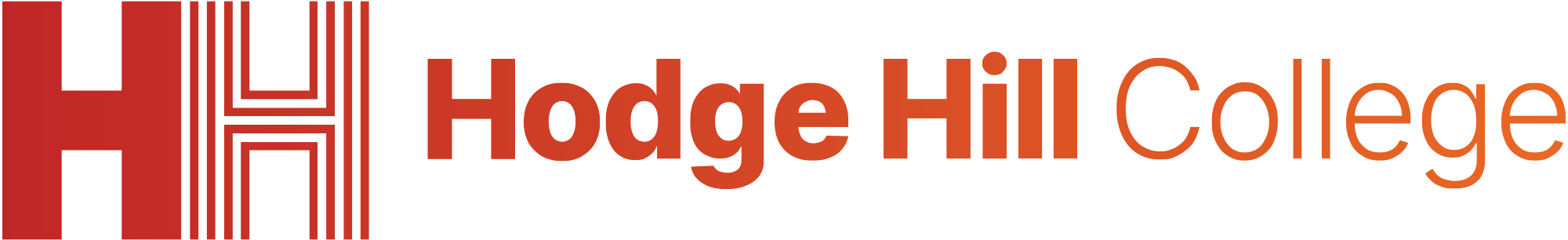 Hinge Questions – whiteboard activity
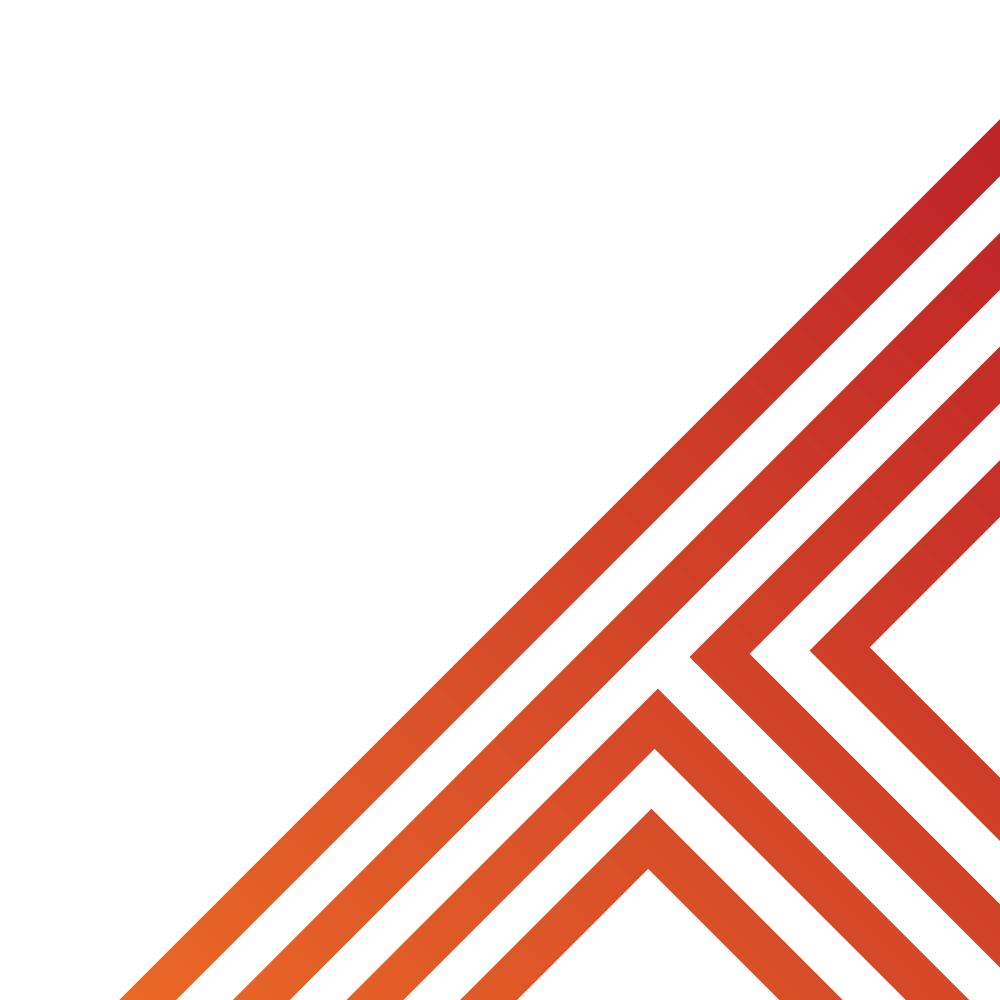 A way of gaining consent is…


Verbally asking a question
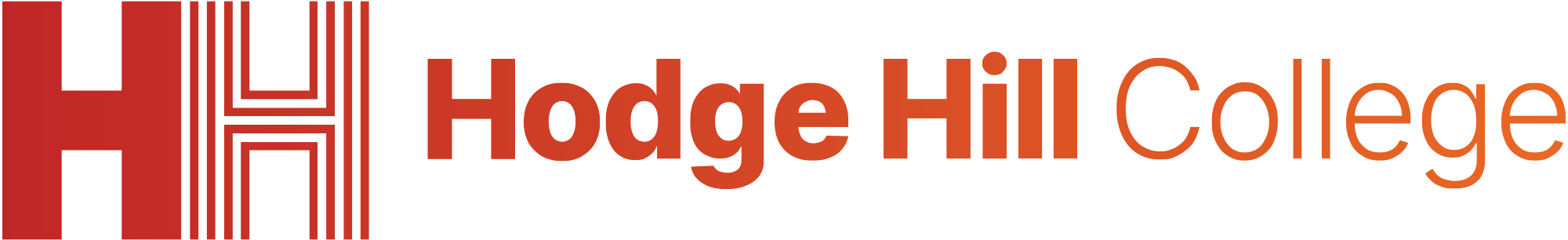 Hinge Questions – whiteboard activity
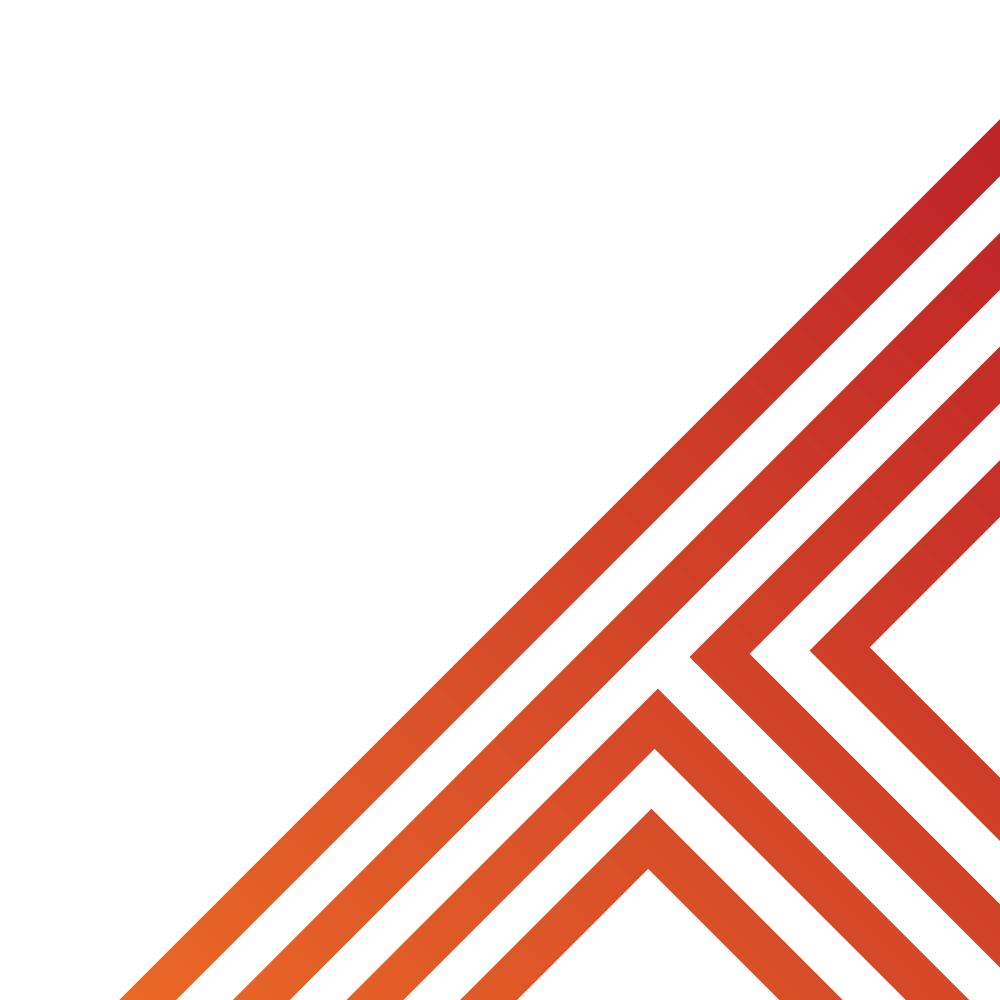 If asking for consent does not get the respected response, what must happen?


Respect must be given to the answer as consent is a choice.
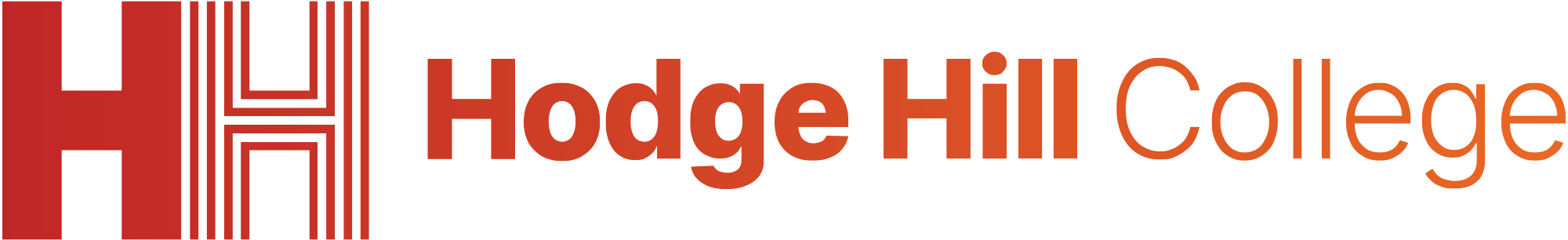 Hinge Questions – whiteboard activity
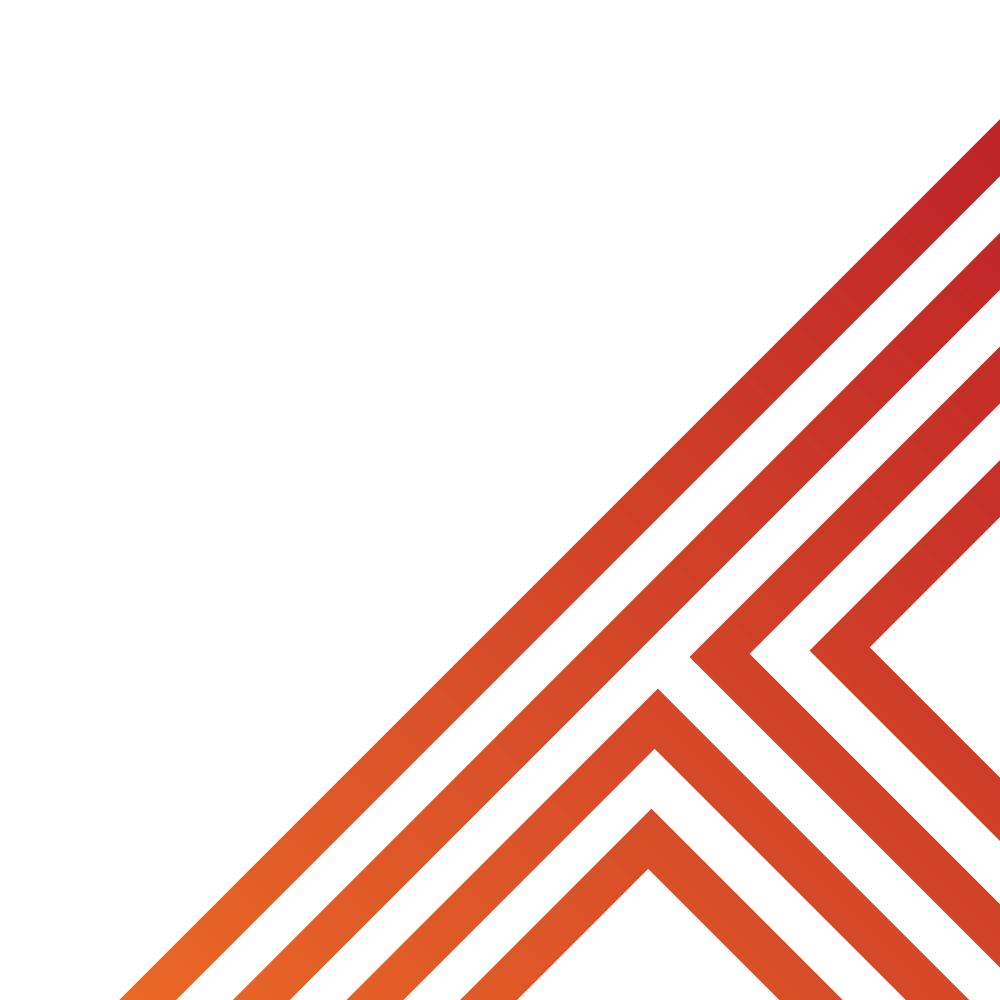 Is the following statement true or false?

“Consent can be withdrawn at anytime”

A – True

B – False
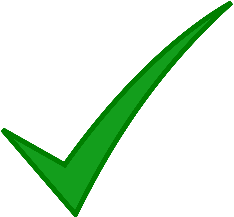 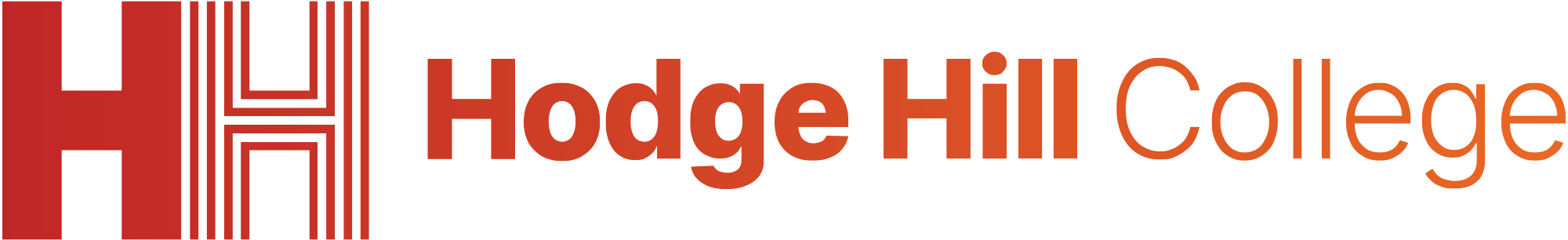 Consent and touching
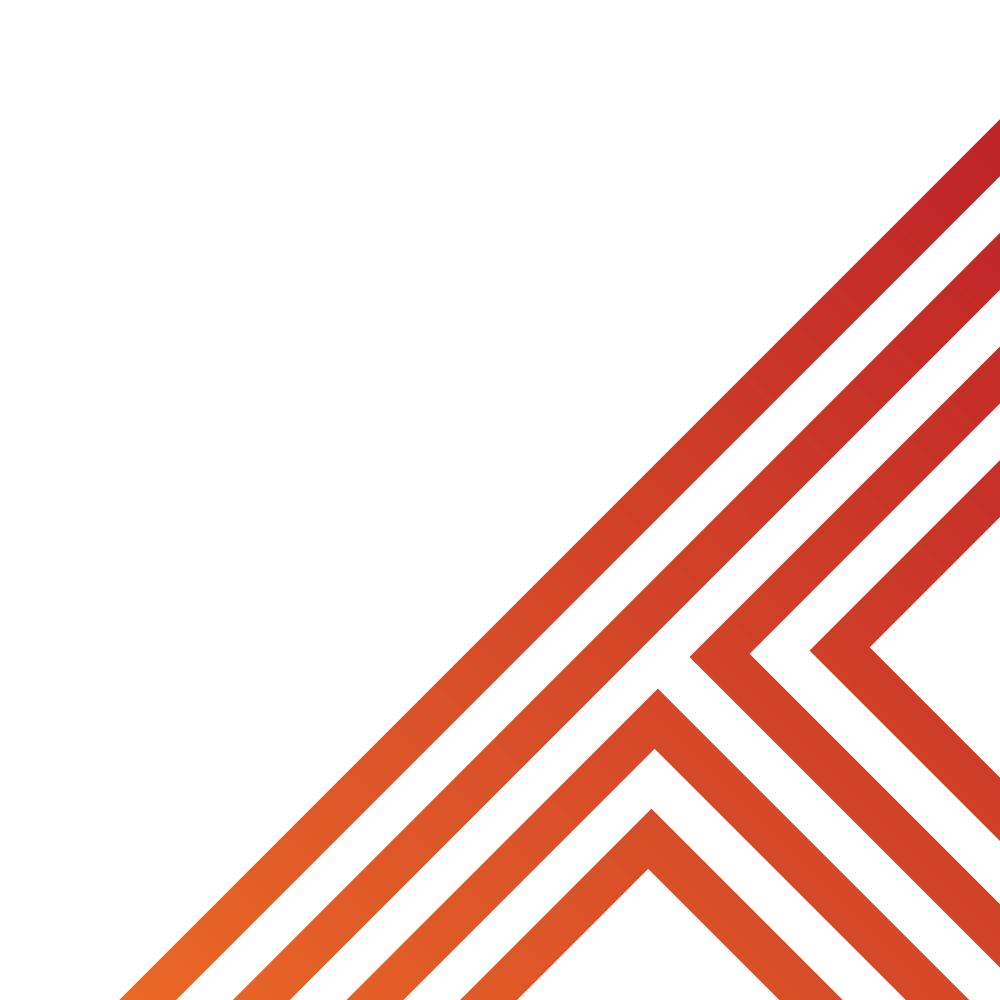 Consent is important when it comes to touching other people.

There are lots of different way that people touch each other.

Some types of touch are appropriate which makes people feel safe and comfortable

However, sometimes touch can be inappropriate and this can make people feel unsafe, uncomfortable or hurt
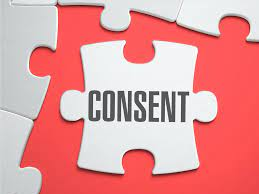 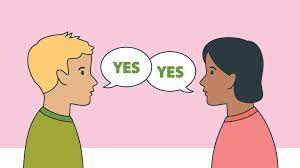 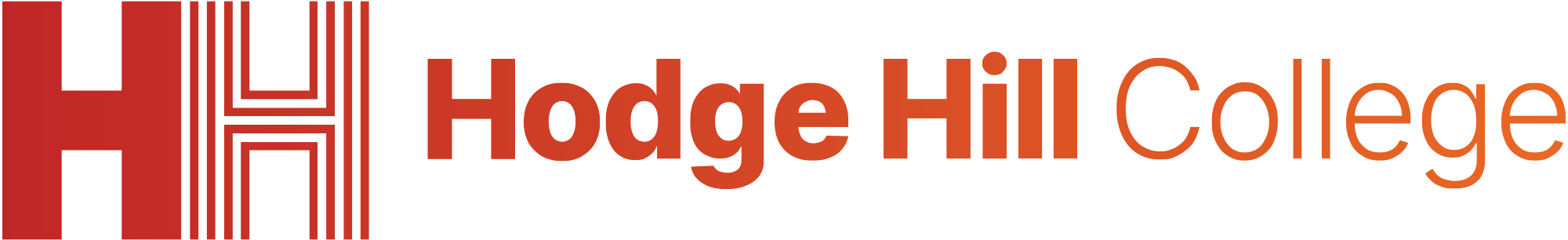 Consent and touching
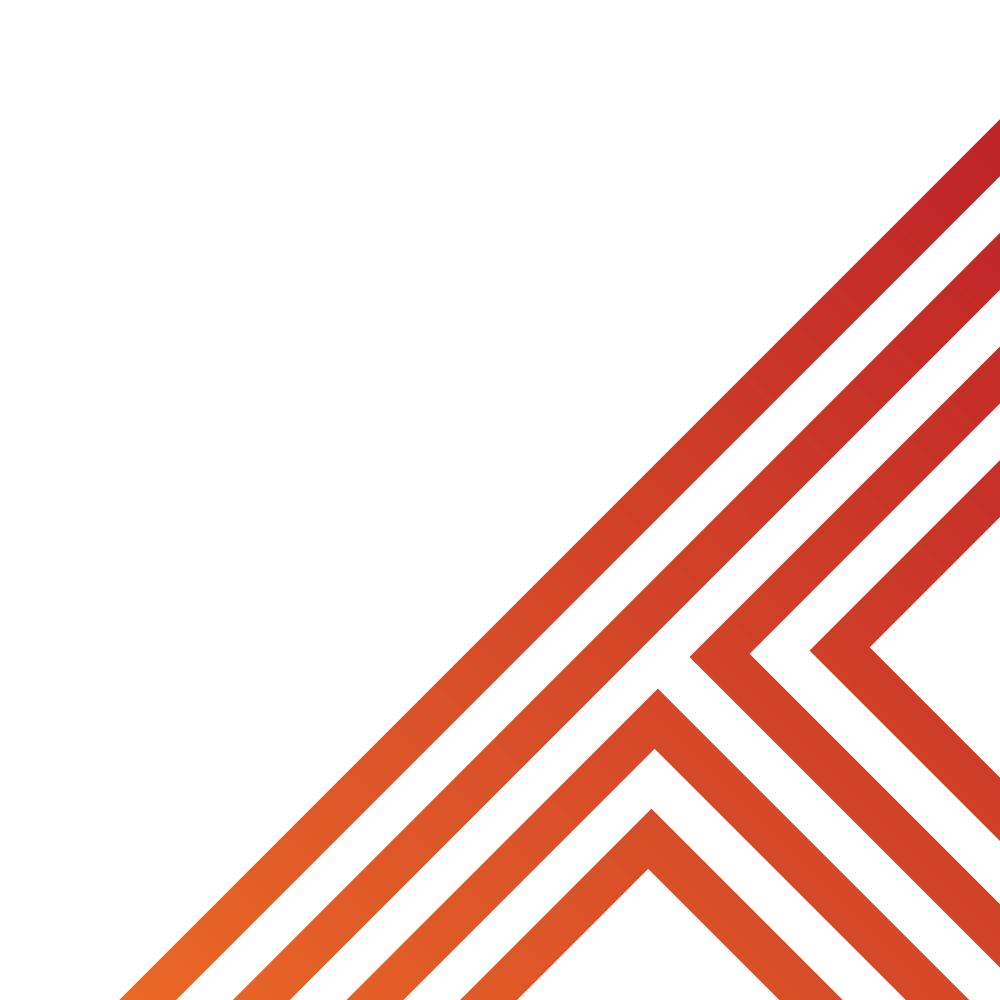 Different types of touch are going to appear on the board. On your whiteboards you are to:

Put a tick if you think this type of touch is appropriate
Put a cross if you think this type of touch is inappropriate
Put a question mark if you it depends or you are unsure
Kicking someone
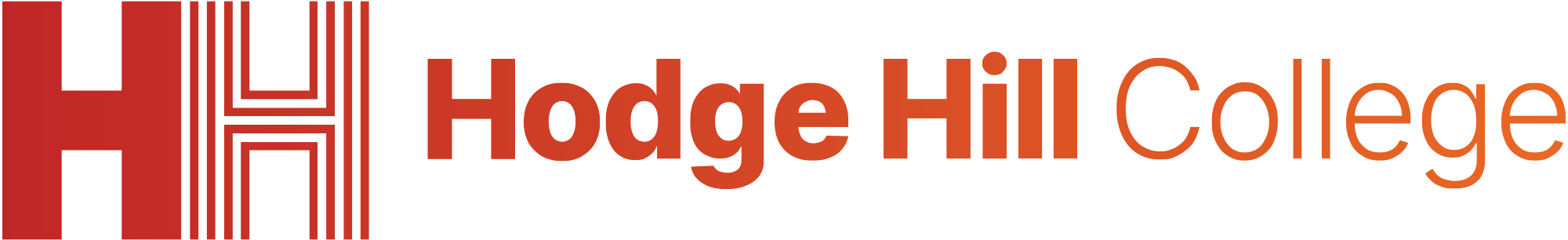 Consent and touching
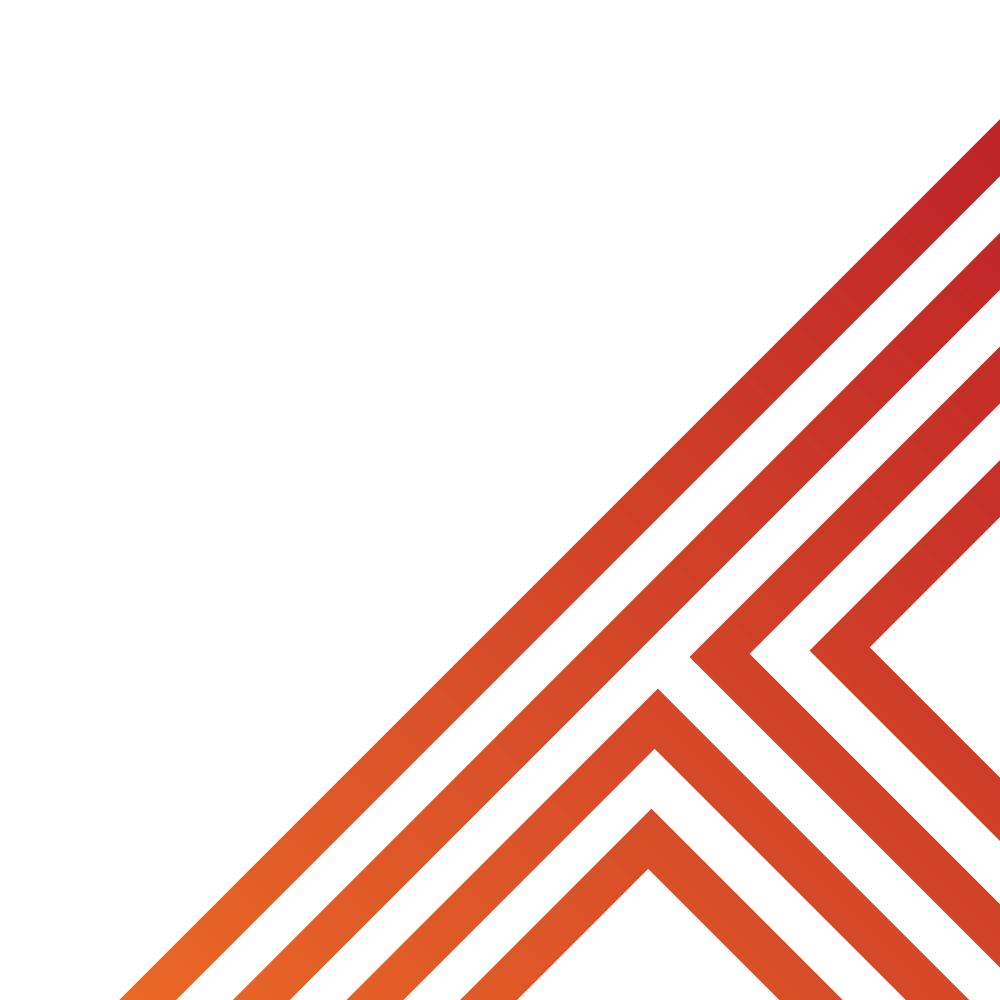 Kicking someone
This is an inappropriate type of touch as it can hurt someone.
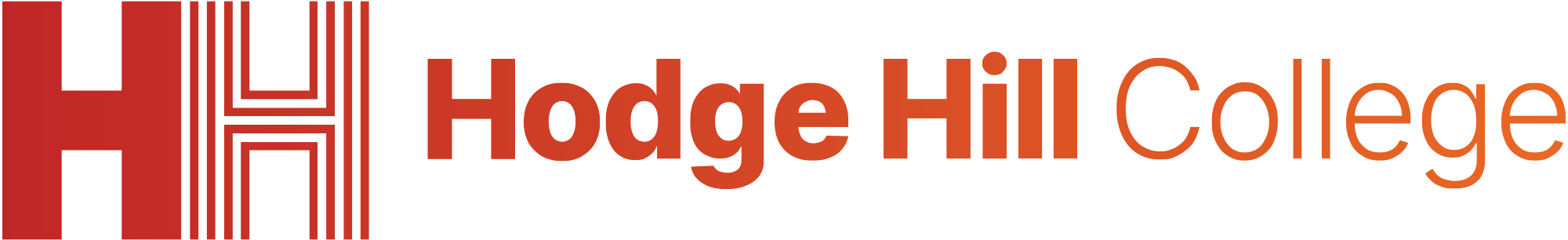 Consent and touching
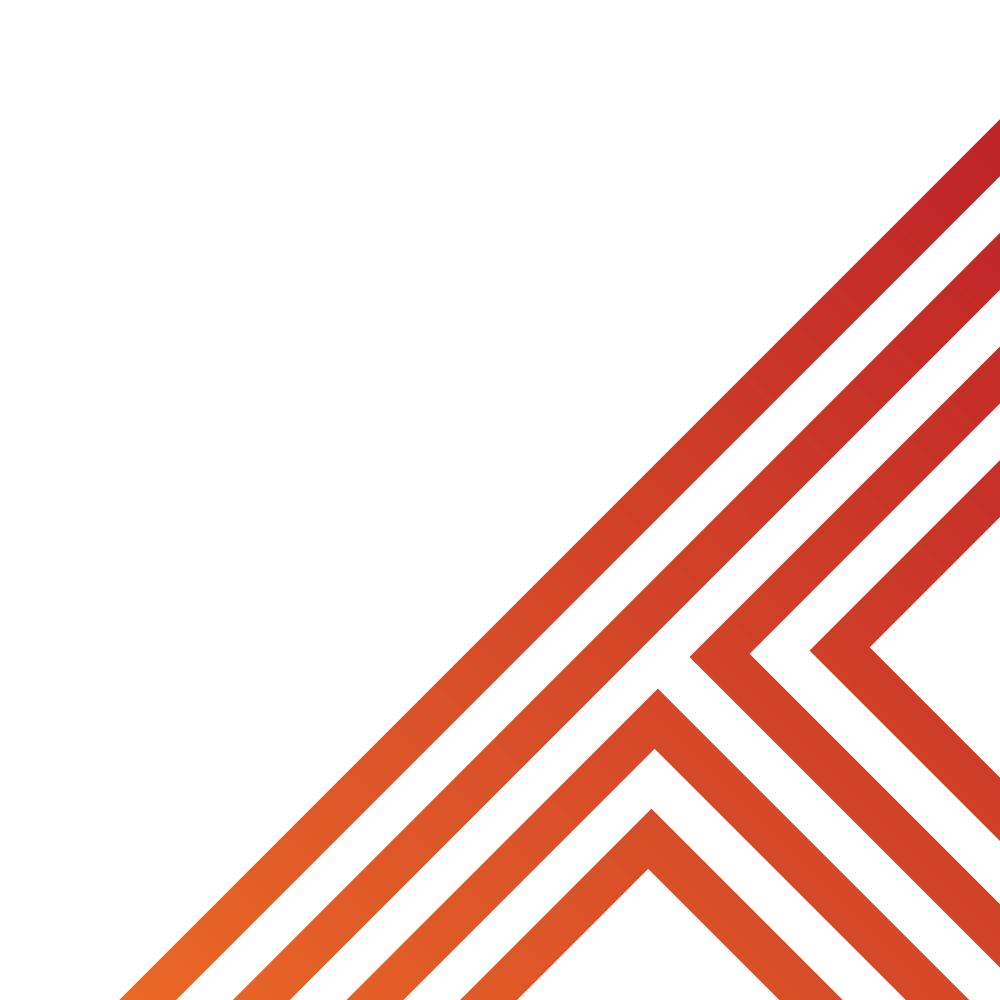 Different types of touch are going to appear on the board. On your whiteboards you are to:

Put a tick if you think this type of touch is appropriate
Put a cross if you think this type of touch is inappropriate
Put a question mark if you it depends or you are unsure
Playing tag
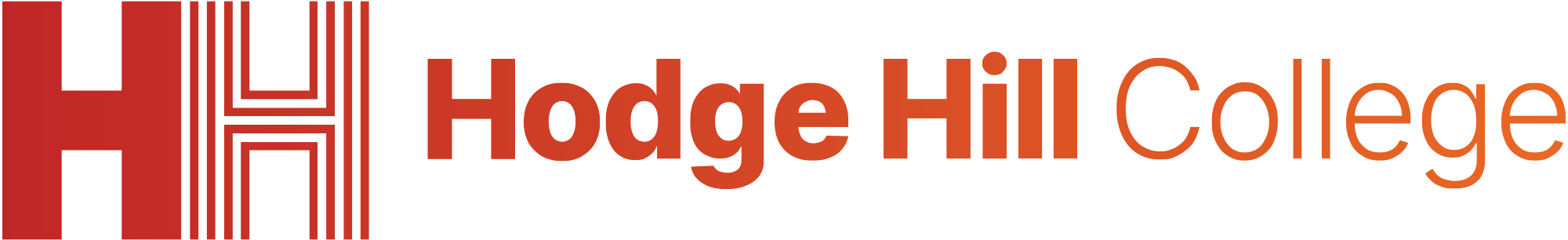 Consent and touching
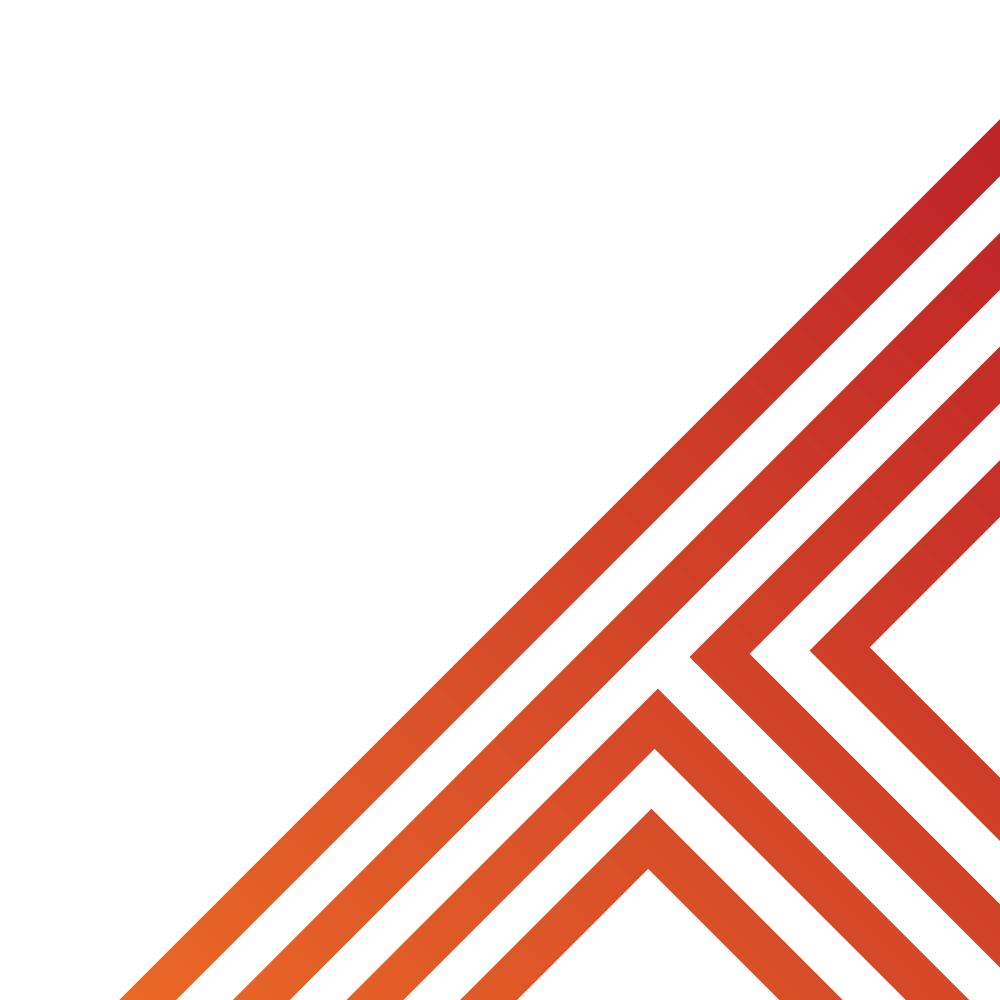 Playing tag
This is an appropriate type of touch as it is part of the game and you have consented to take part
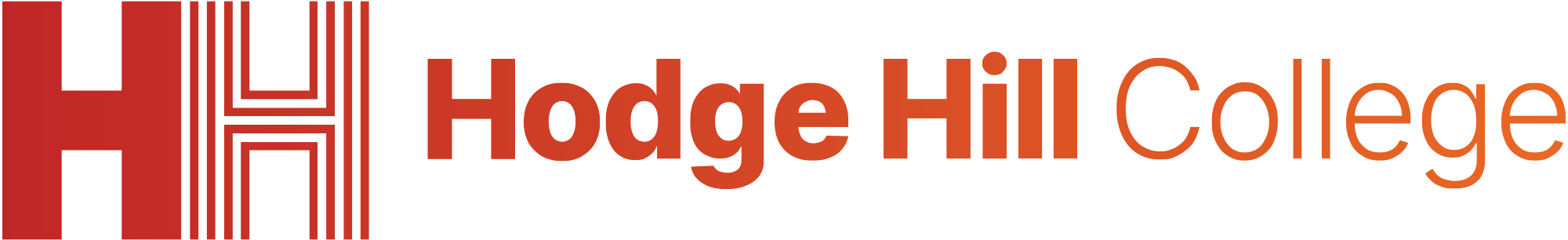 Consent and touching
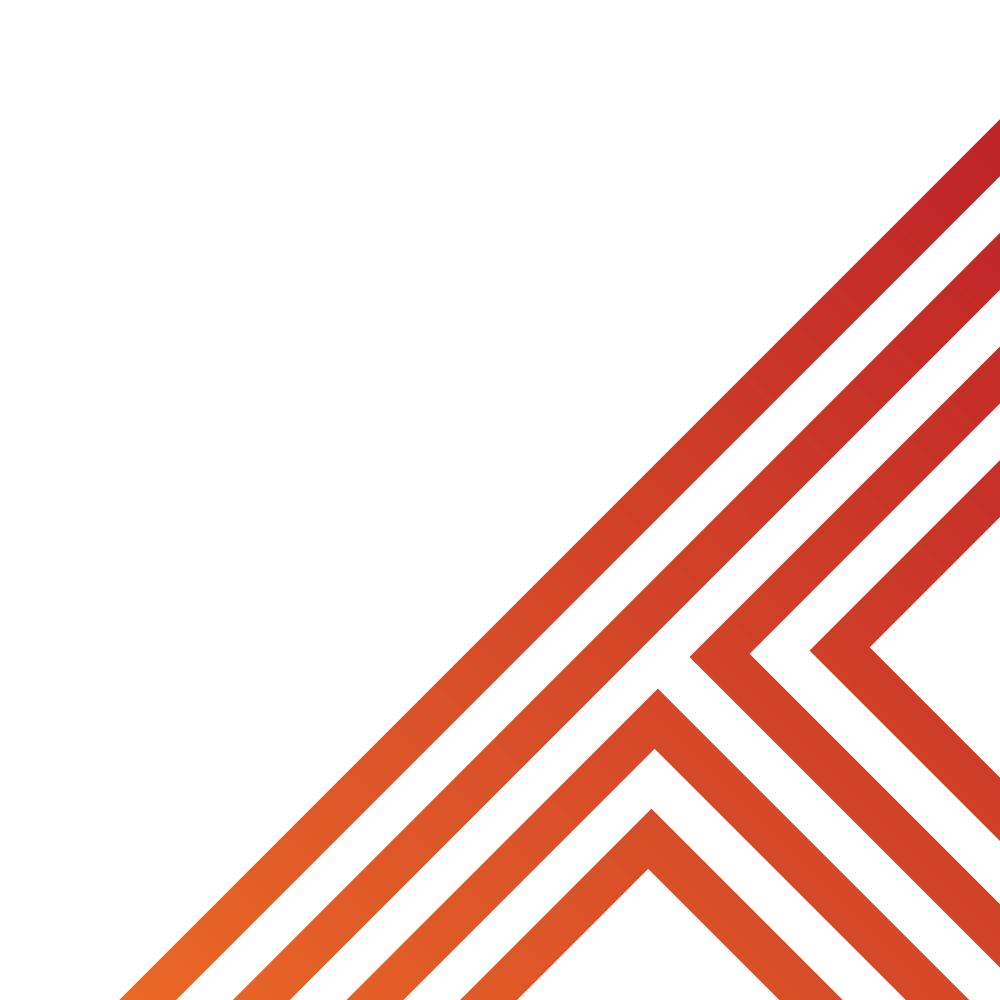 Different types of touch are going to appear on the board. On your whiteboards you are to:

Put a tick if you think this type of touch is appropriate
Put a cross if you think this type of touch is inappropriate
Put a question mark if you it depends or you are unsure
Giving someone a high 5
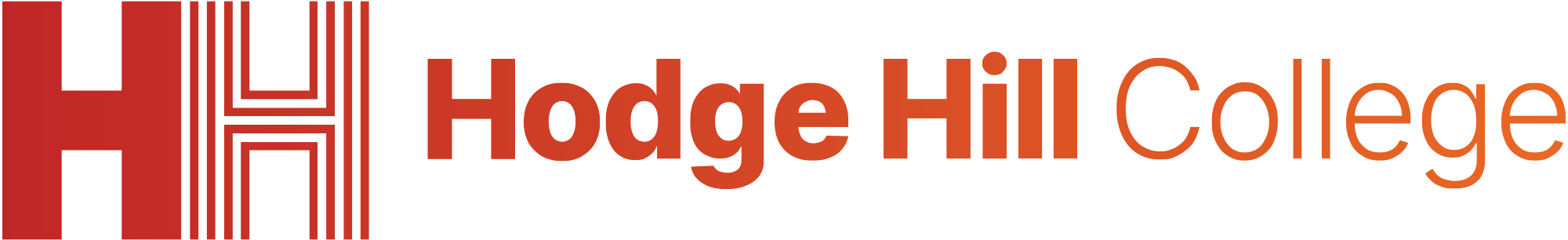 Consent and touching
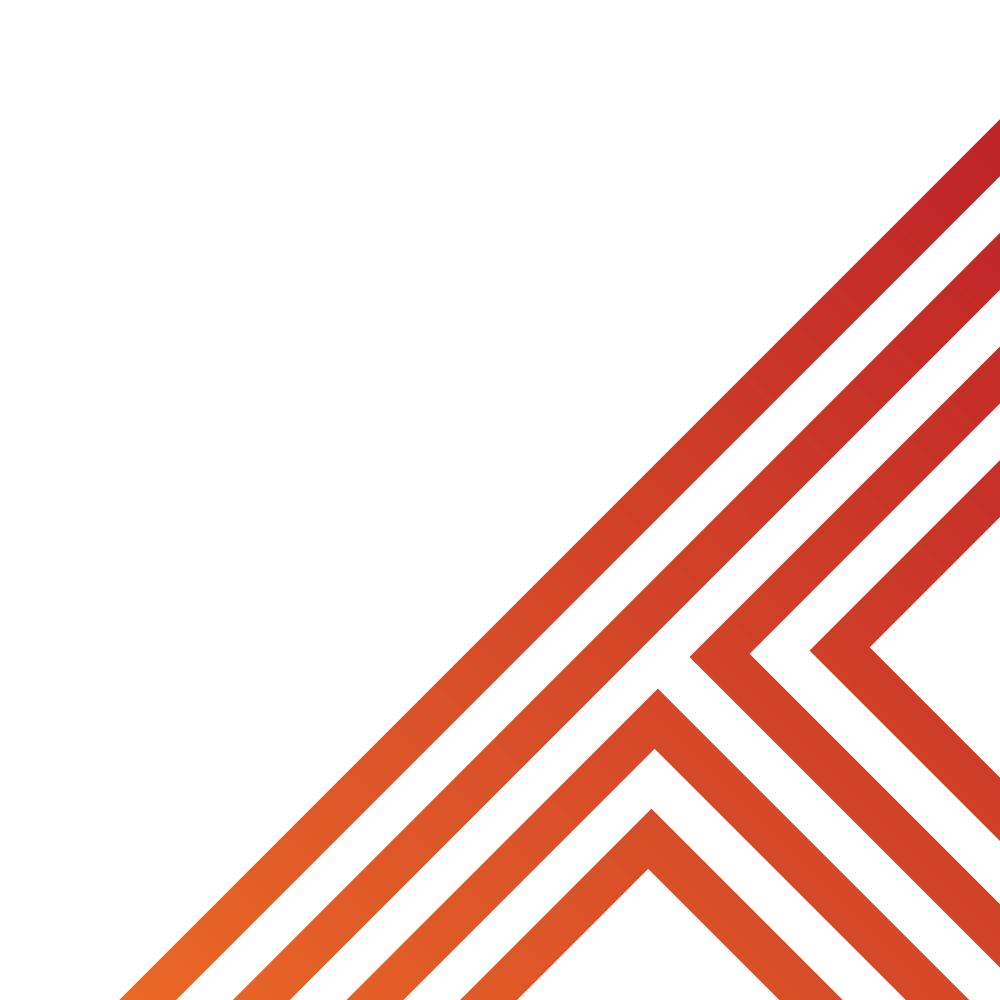 Giving someone a high 5
This is an appropriate type of touch as it can show a signal of something really positive if someone as been successful at something
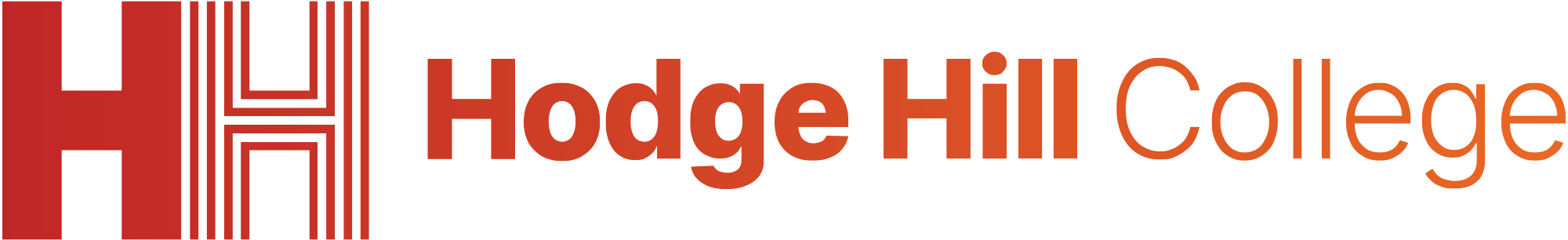 Consent and touching
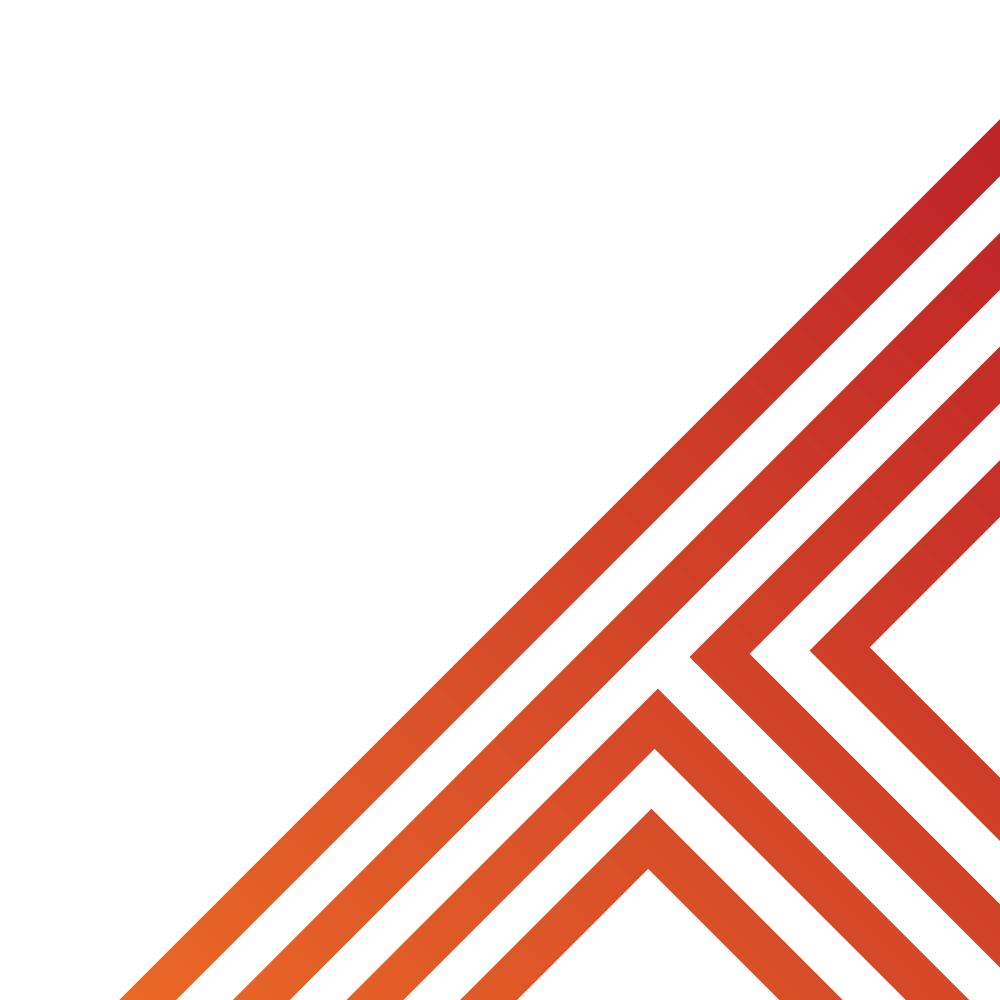 Different types of touch are going to appear on the board. On your whiteboards you are to:

Put a tick if you think this type of touch is appropriate
Put a cross if you think this type of touch is inappropriate
Put a question mark if you it depends or you are unsure
Hugging
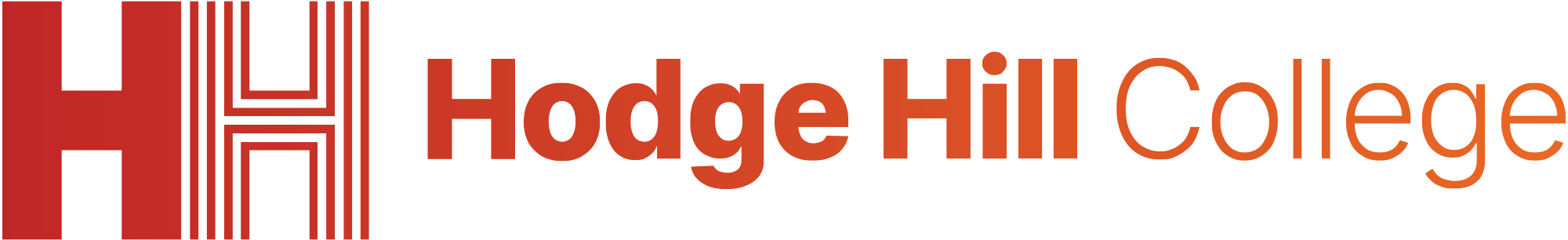 Consent and touching
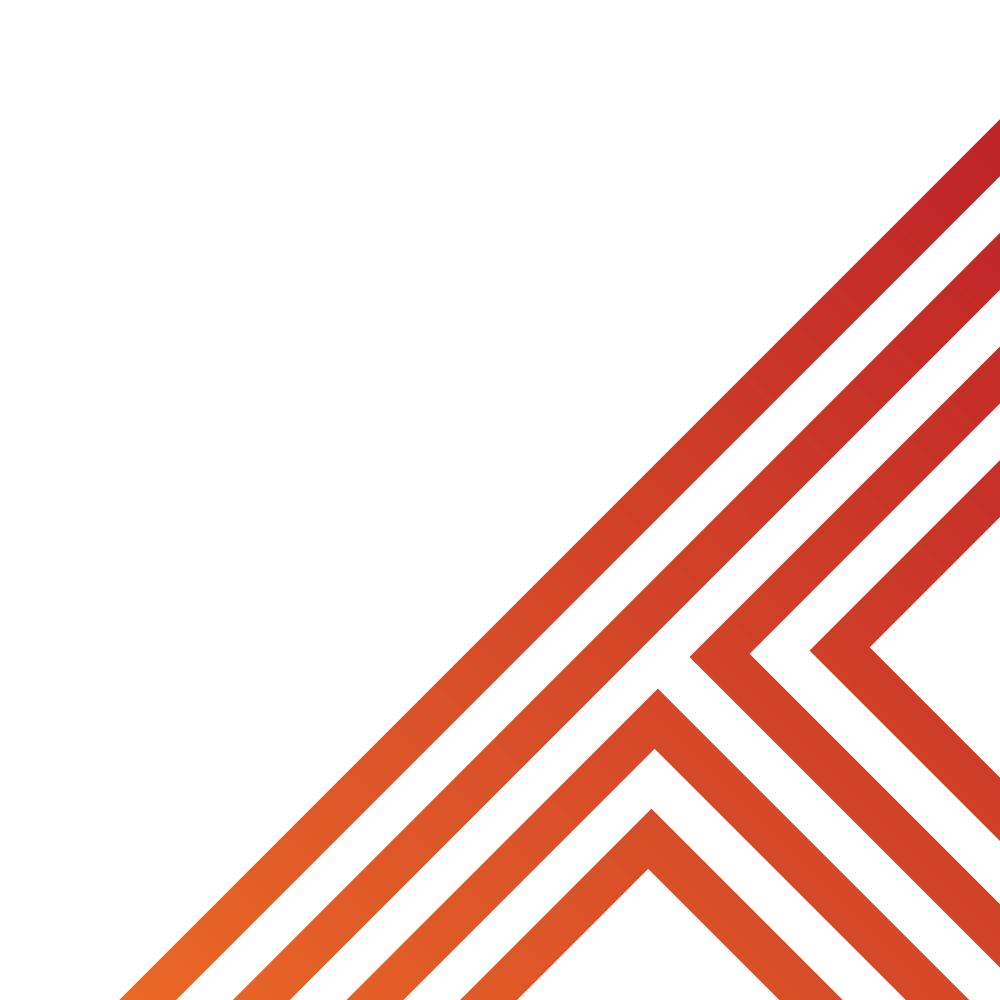 Hugging
This is depends. Hugging can be appropriate if both people consent. However it may be inappropriate if a hug is forced on someone as it can make them feel unsafe and uncomfortable
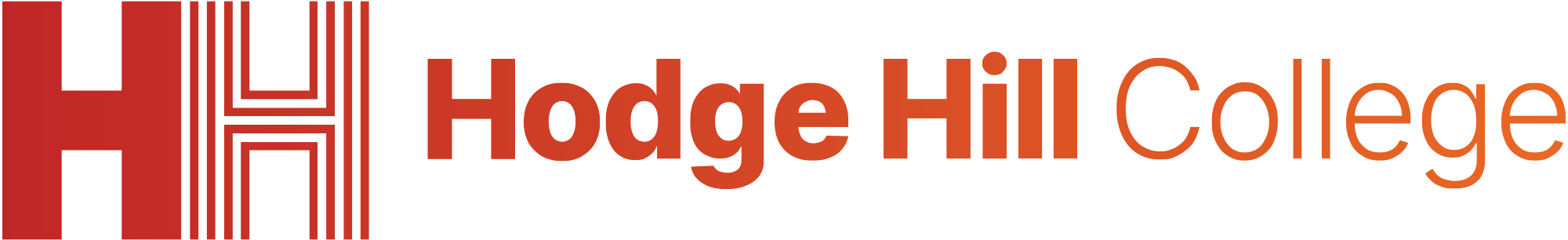 Consent and touching
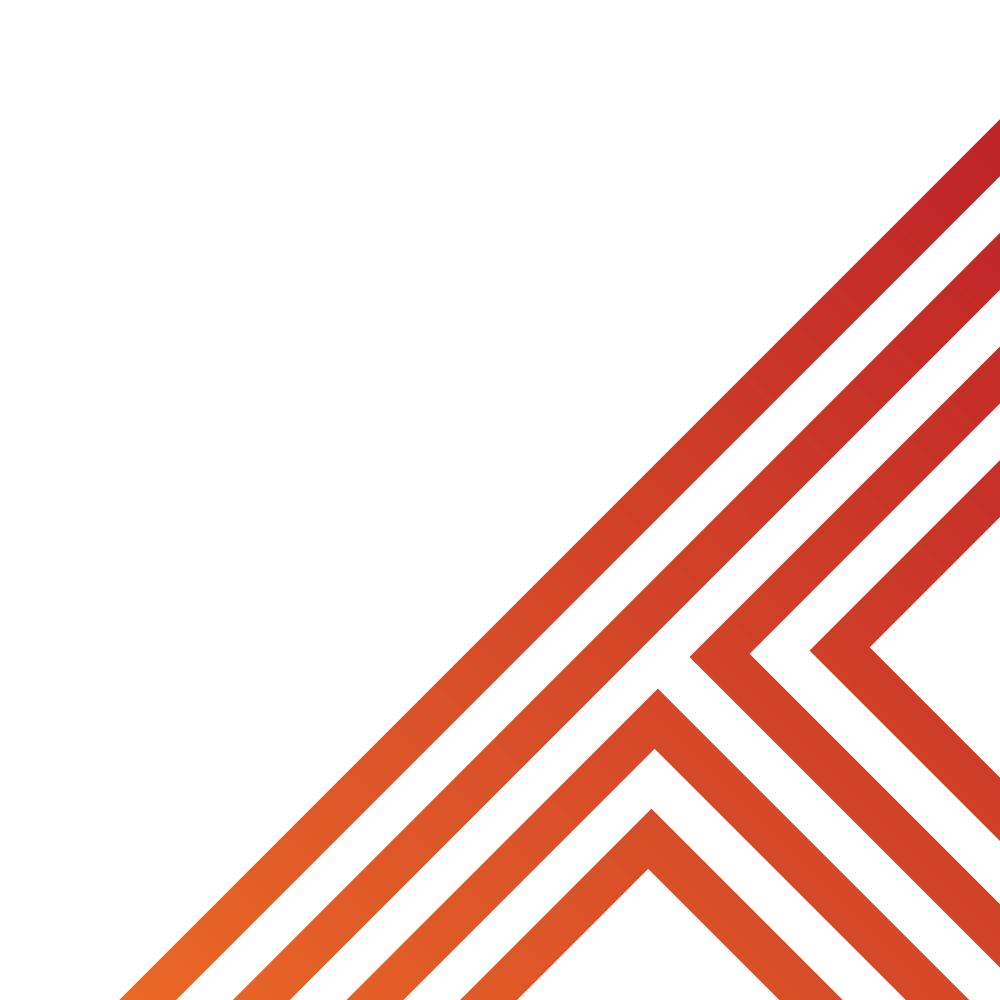 Different types of touch are going to appear on the board. On your whiteboards you are to:

Put a tick if you think this type of touch is appropriate
Put a cross if you think this type of touch is inappropriate
Put a question mark if you it depends or you are unsure
Touching a persons bum
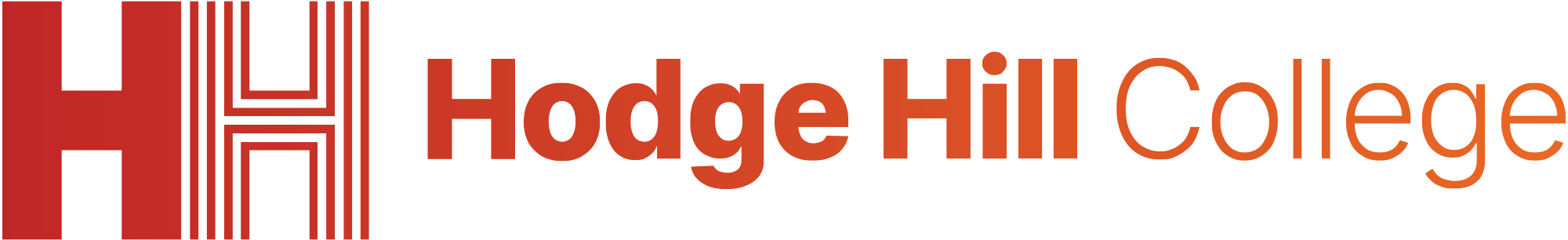 Consent and touching
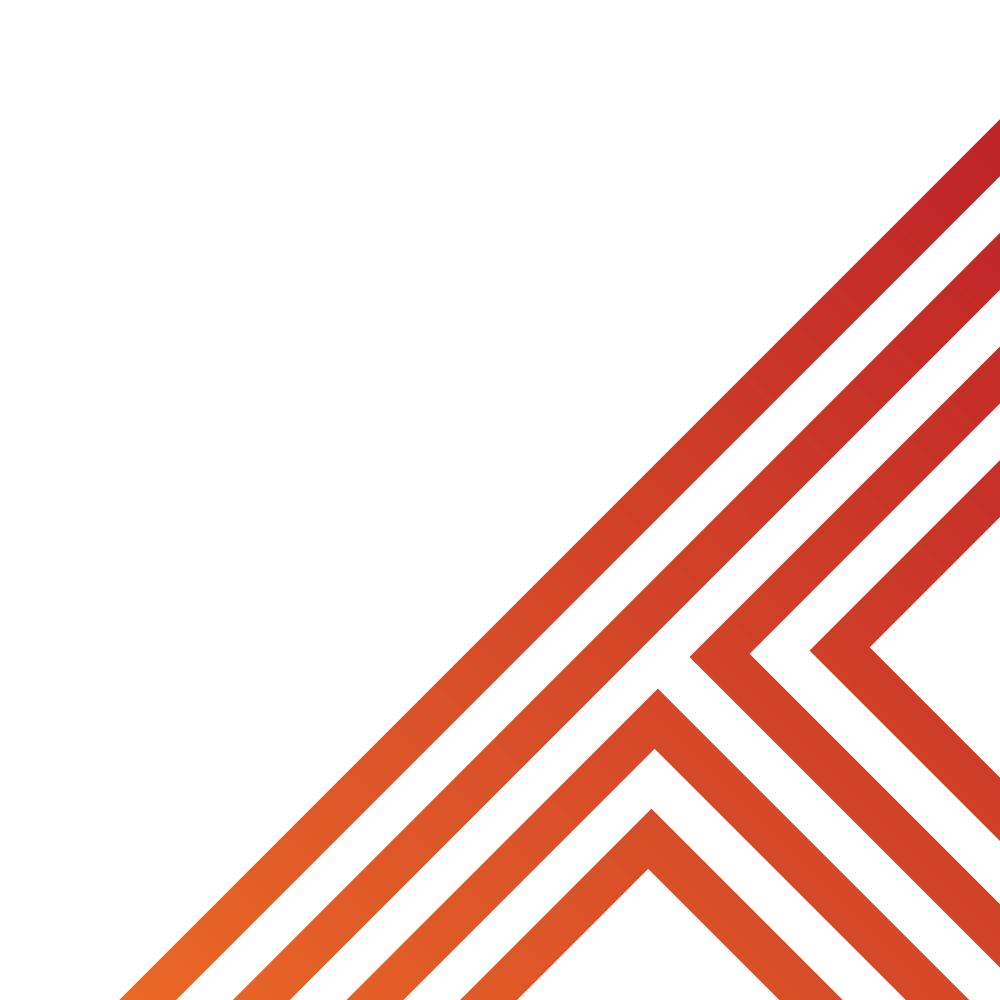 Touching a persons bum
This is an inappropriate type of touch as it can make a person feel very uncomfortable and unsafe especially if consent was not given for this touch
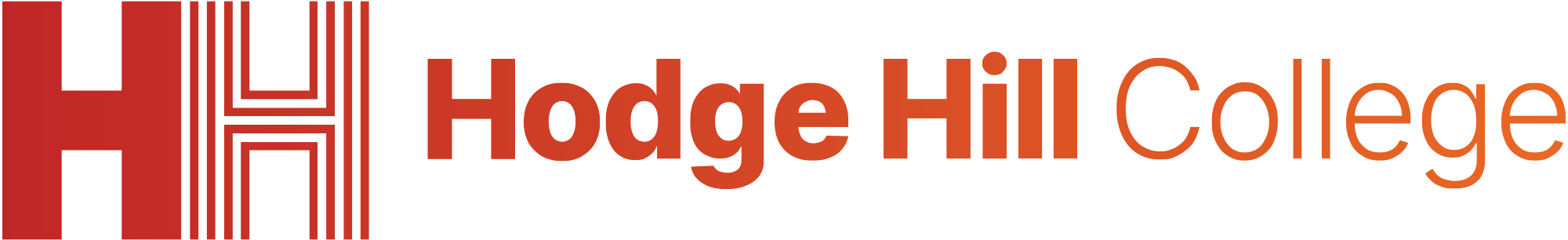 Touching and the law
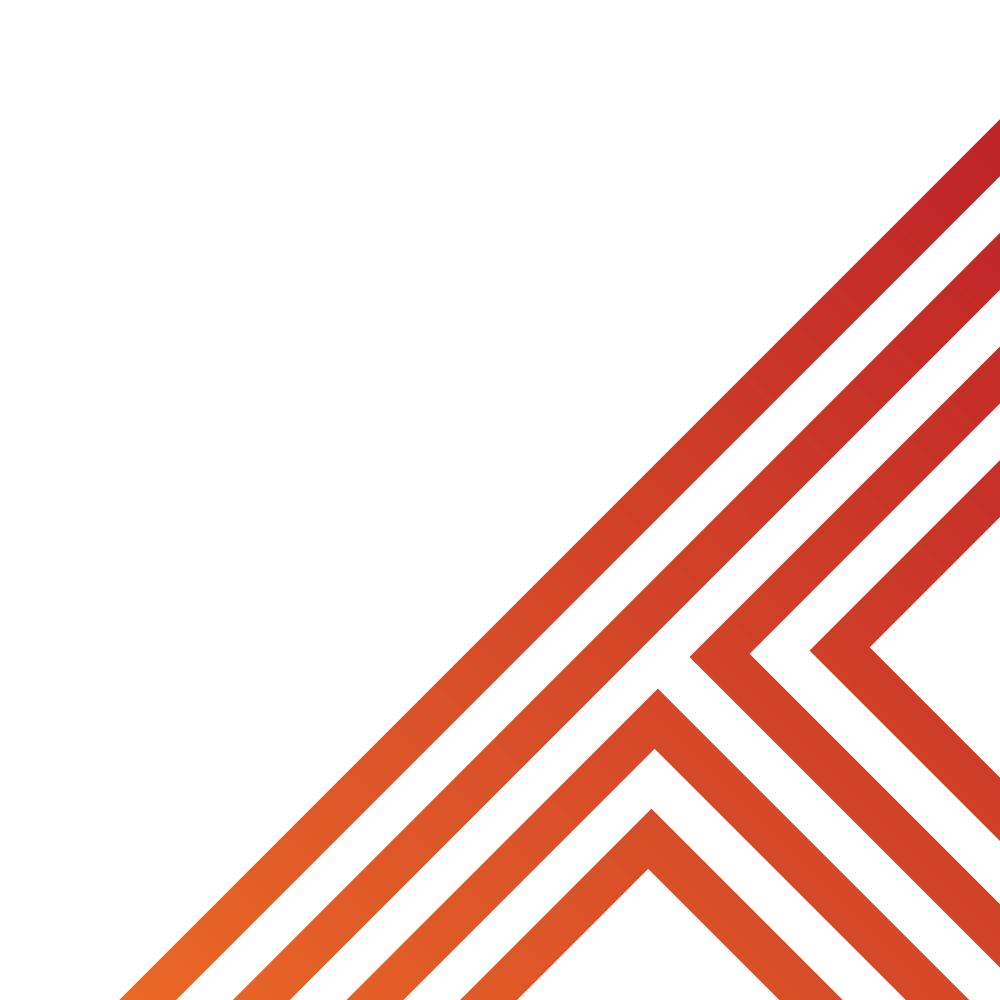 Inappropriate forms of touch, particularly if this is classed as “sexual” is against the law.

Inappropriate touch such as kicking and punching can be classed as common assault, aggravated bodily harm (ABH) or grievous bodily harm (GBH) which can lead to a criminal record.

Inappropriate touch of a sexual nature can be classed as sexual harassment or sexual assault. This can also lead to a criminal record and being placed on the sex offender register.
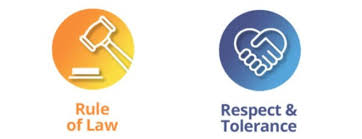 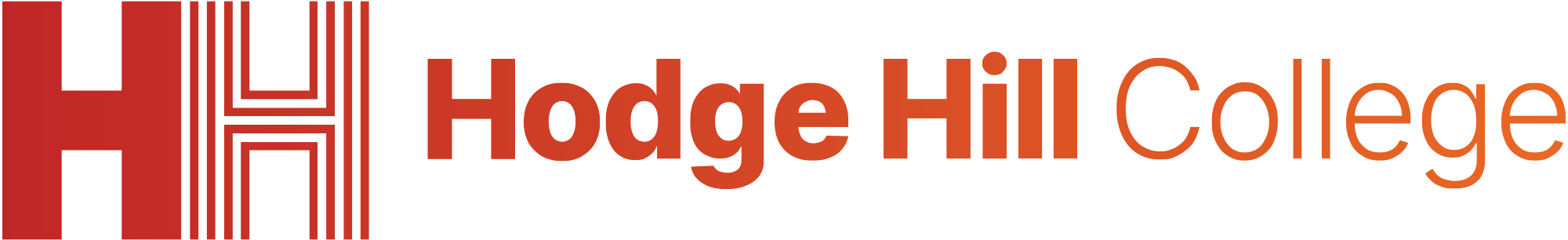 Reflection
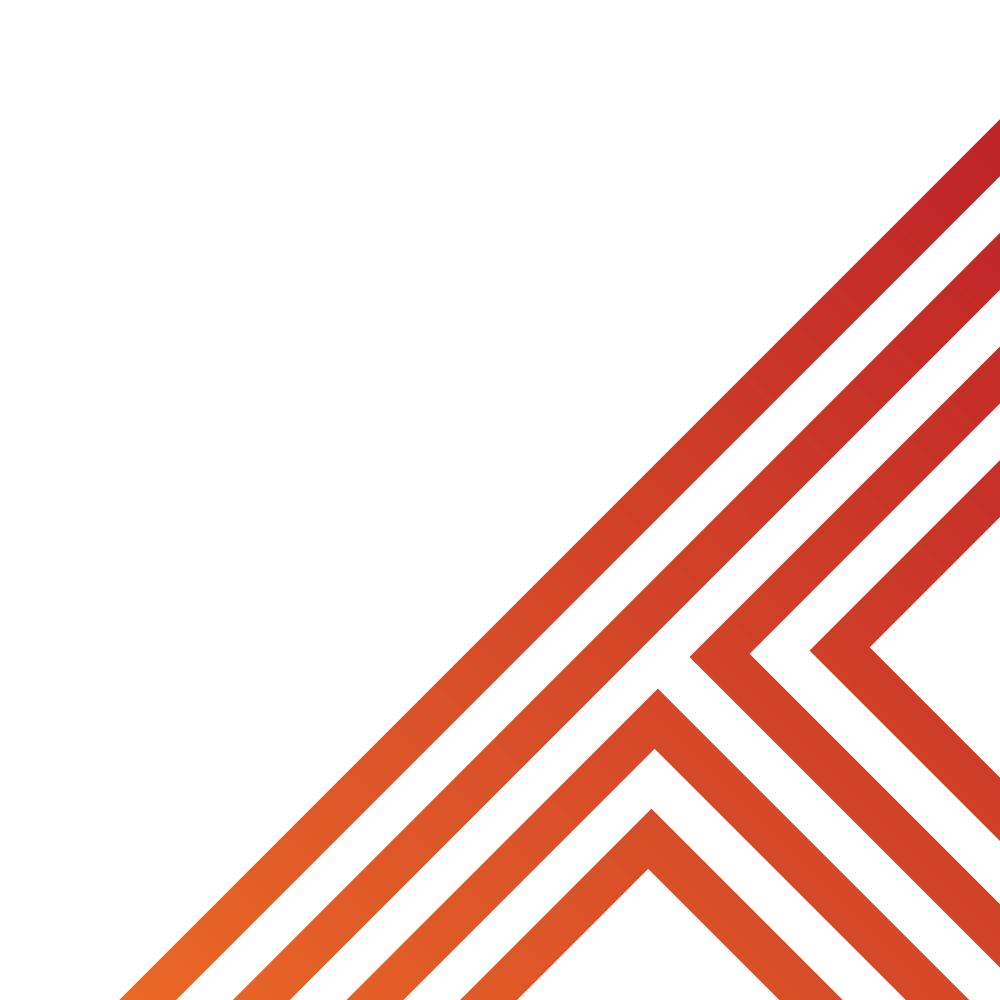 In your books complete the following sentences

One thing I learnt about consent is…

One way consent can be given is…

One example of appropriate touch is…

One example of inappropriate touch is…

It is against the law to…
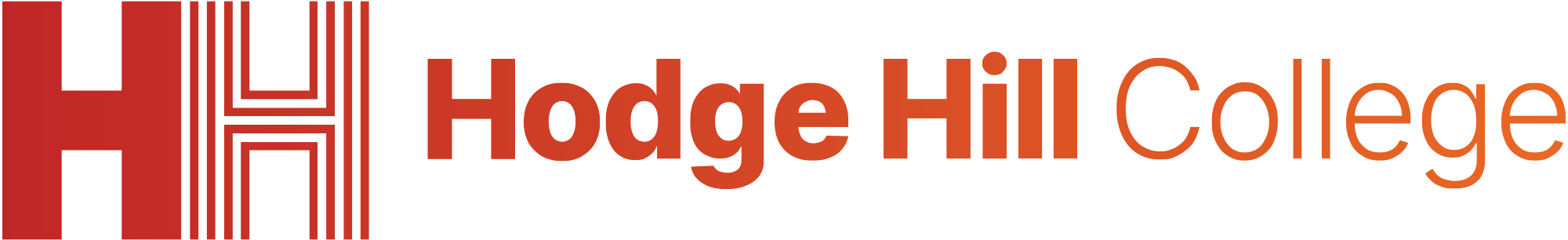 Support
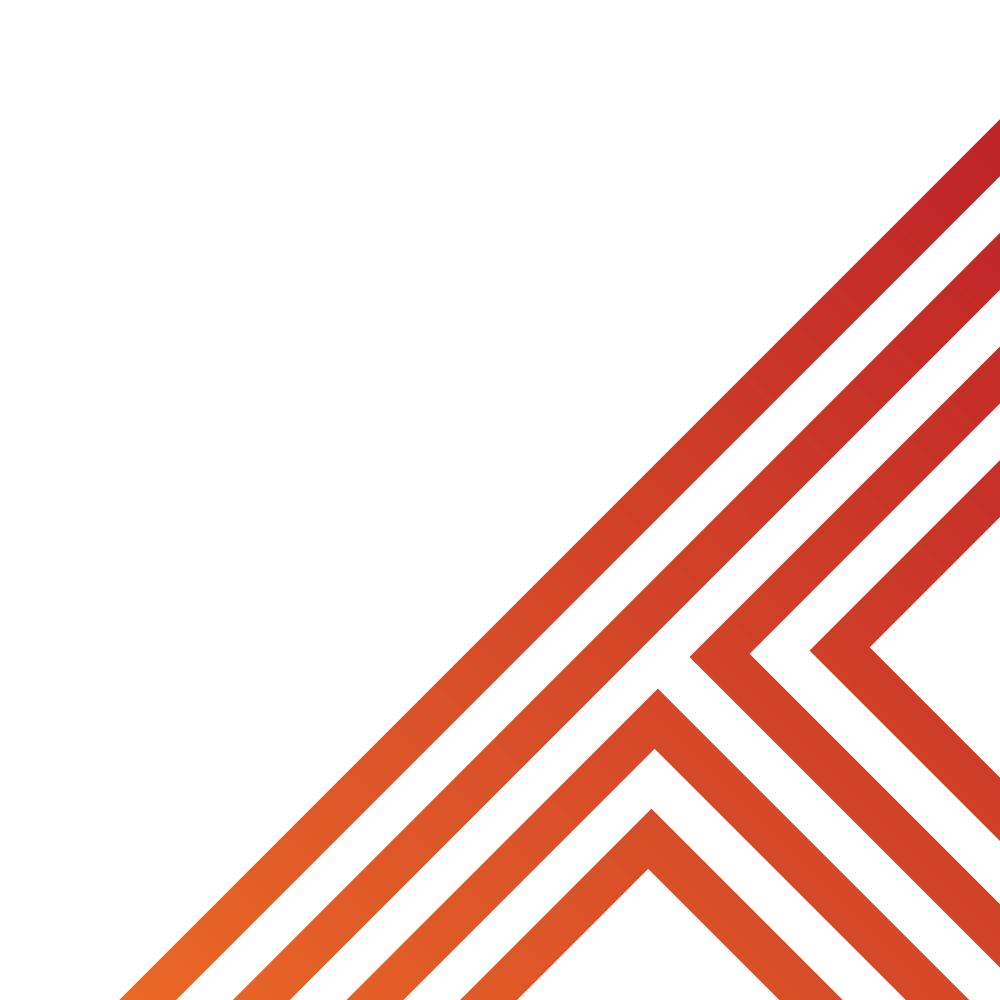 If you ever need support about consent for either yourself or a friend/family member, you can get support from the following places
Childline.org.uk

Call – 08001111

Email or chat online for support
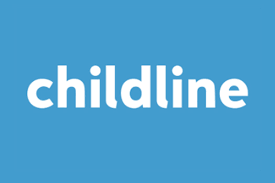 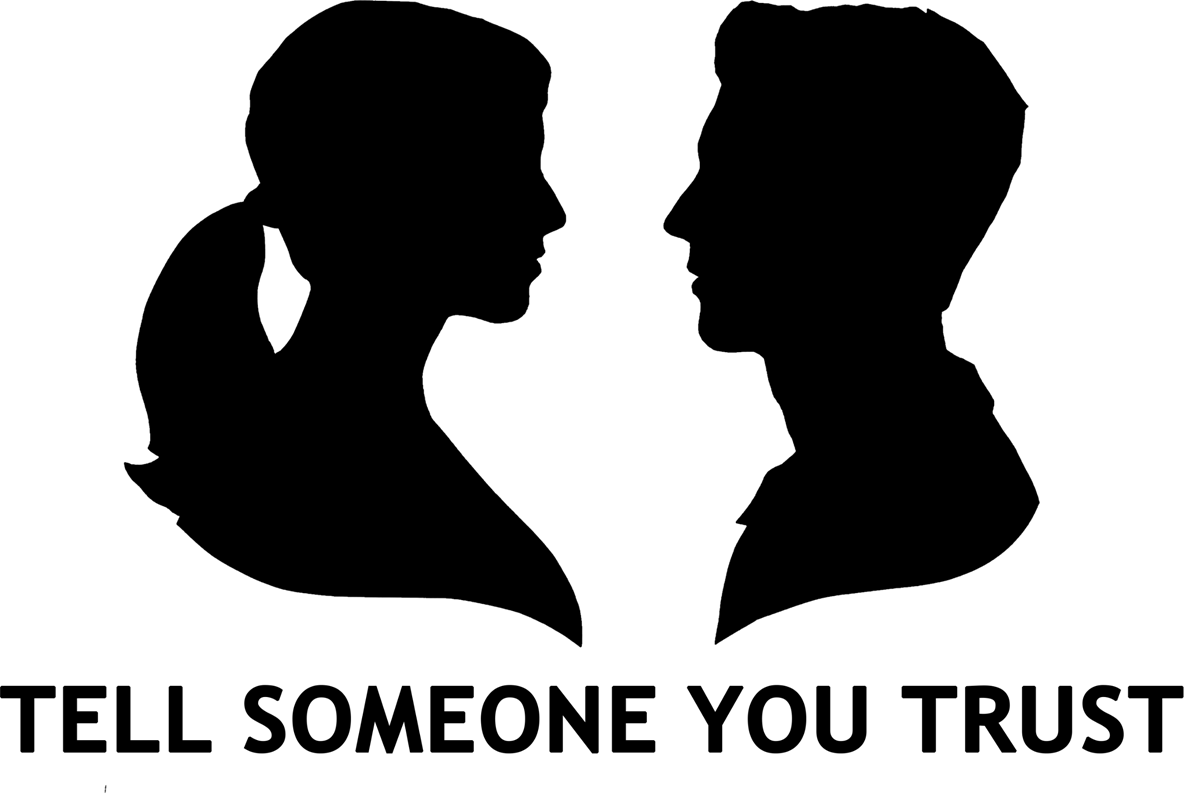 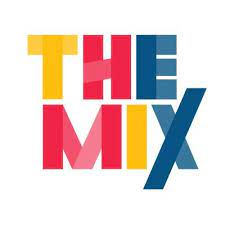 Themix.org.uk

You can email or have one-to-chat online.

There is also a crisis messenger which is available 24/7
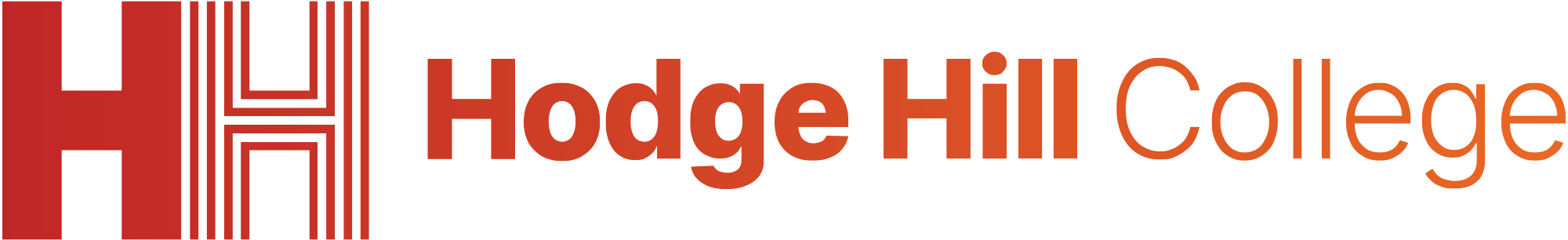 What is consent – extension activity
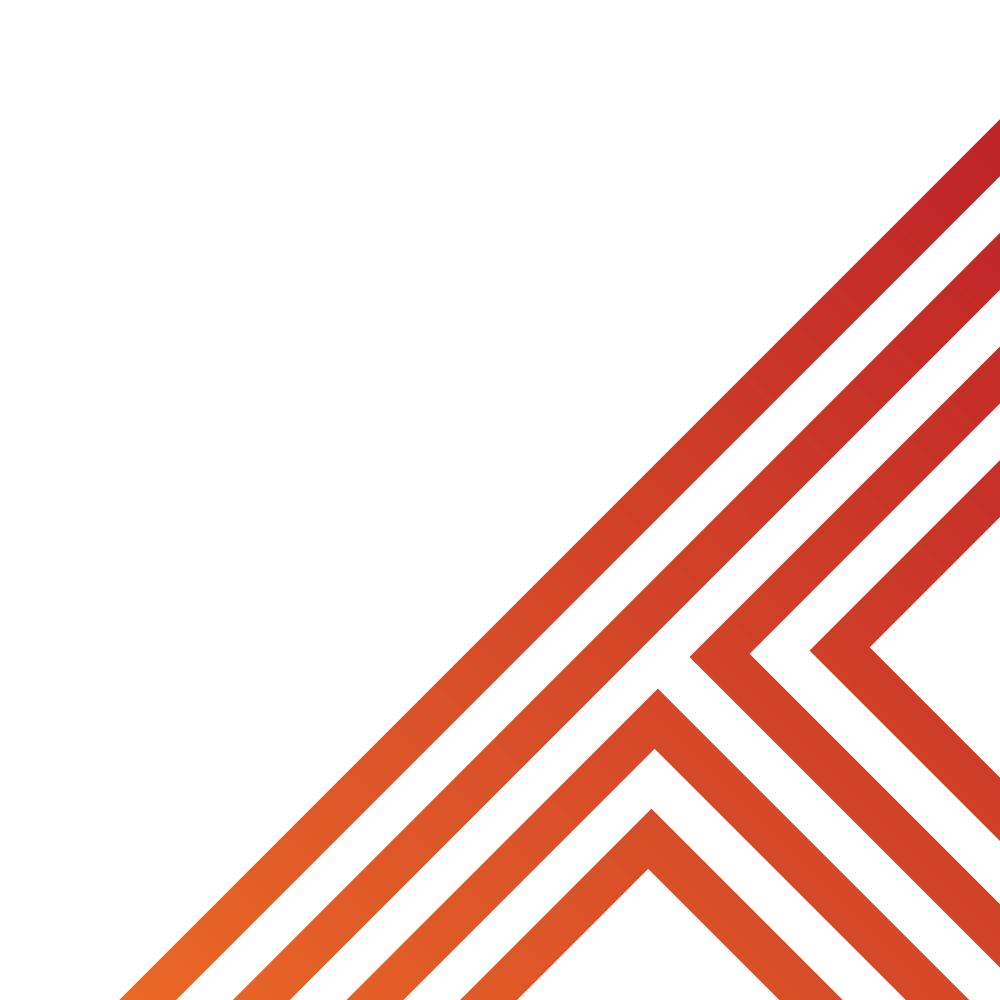 Carly and Luca are best friends at school and spend every lunchtime together. However as they are in different classes, after lunch they have to work separately to their next lesson. At the end of every lunchtime, they give each other a hug.

One day, Luca was not in school so Carly sat with another friend at lunch. However she did not know all the boys sitting at the table, especially the boy sitting next to her. Throughout lunch, the boy sitting next to Carly kept moving closer and closer to her until their legs were touching. Even when Carly moved, the boy moved closer again. When Carly got up to walk to lesson, they boy she was sitting beside smacked her bum.
Read the scenario on the left and answer the questions in your book

What type of touch in this scenario was appropriate?
What type of touch in this scenario was inappropriate?
How might Carly feel after being inappropriately touched?
What consequences do you think the other person should face?
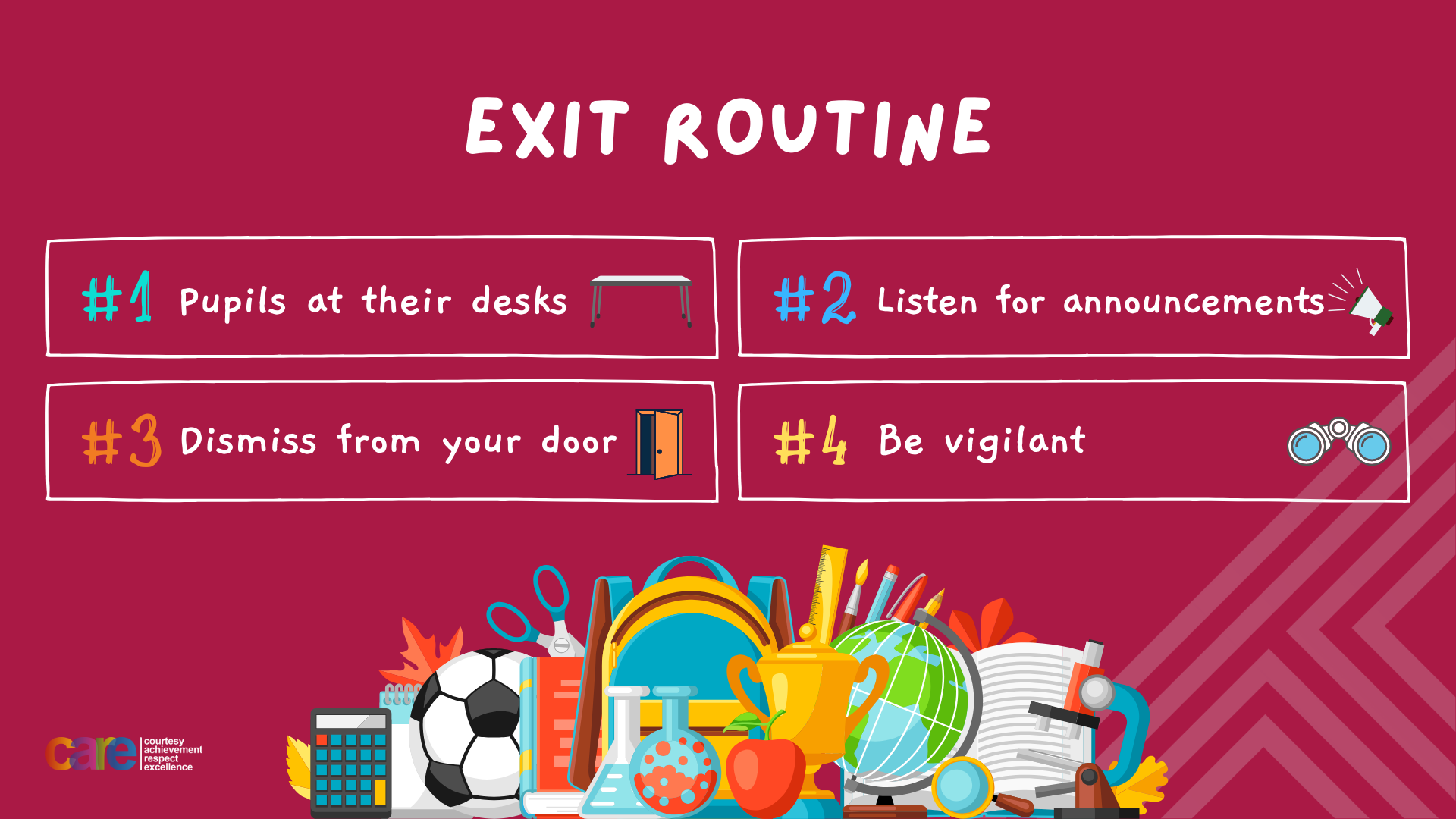